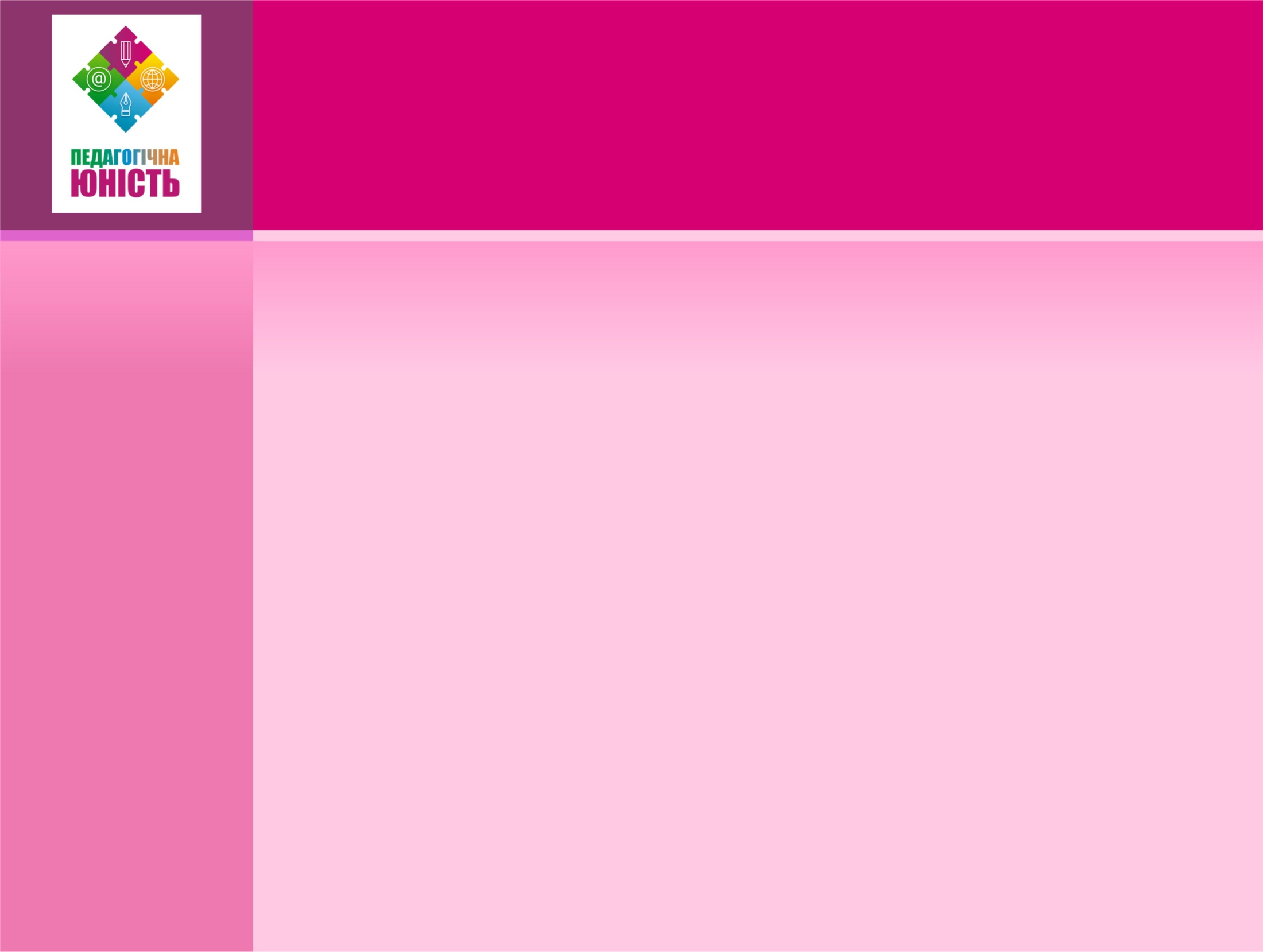 «Проїзний квиток»
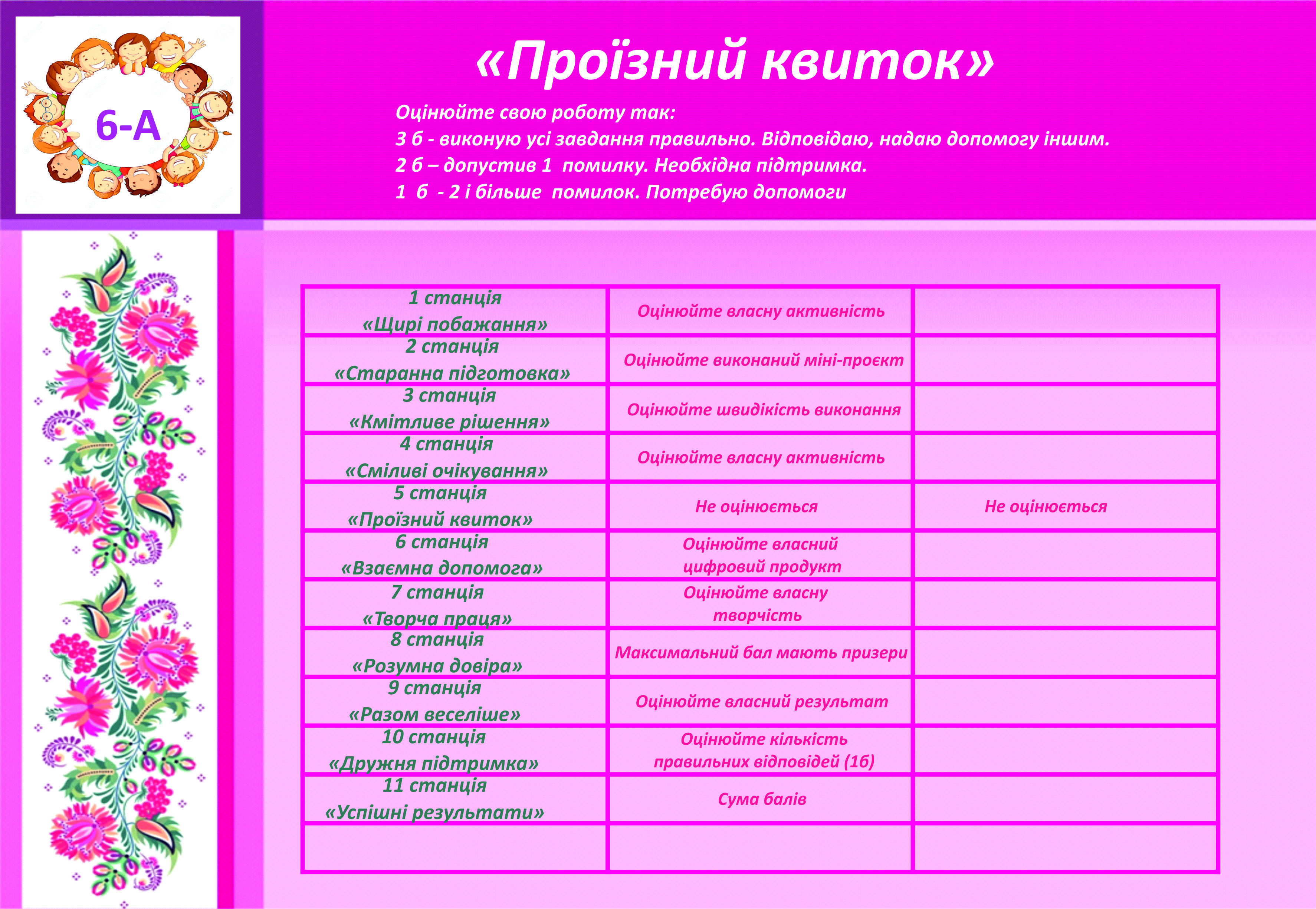 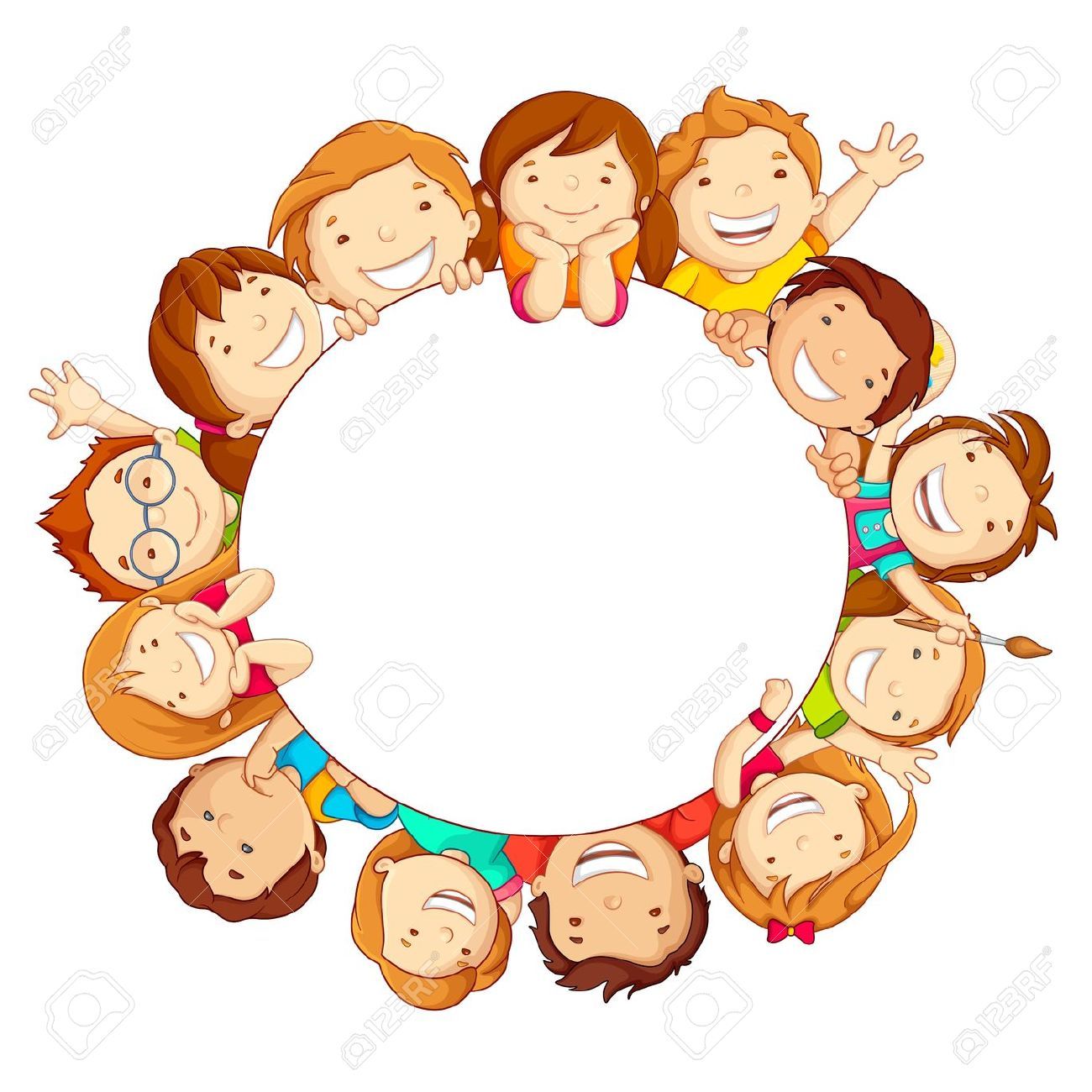 6-А
Станція № 5
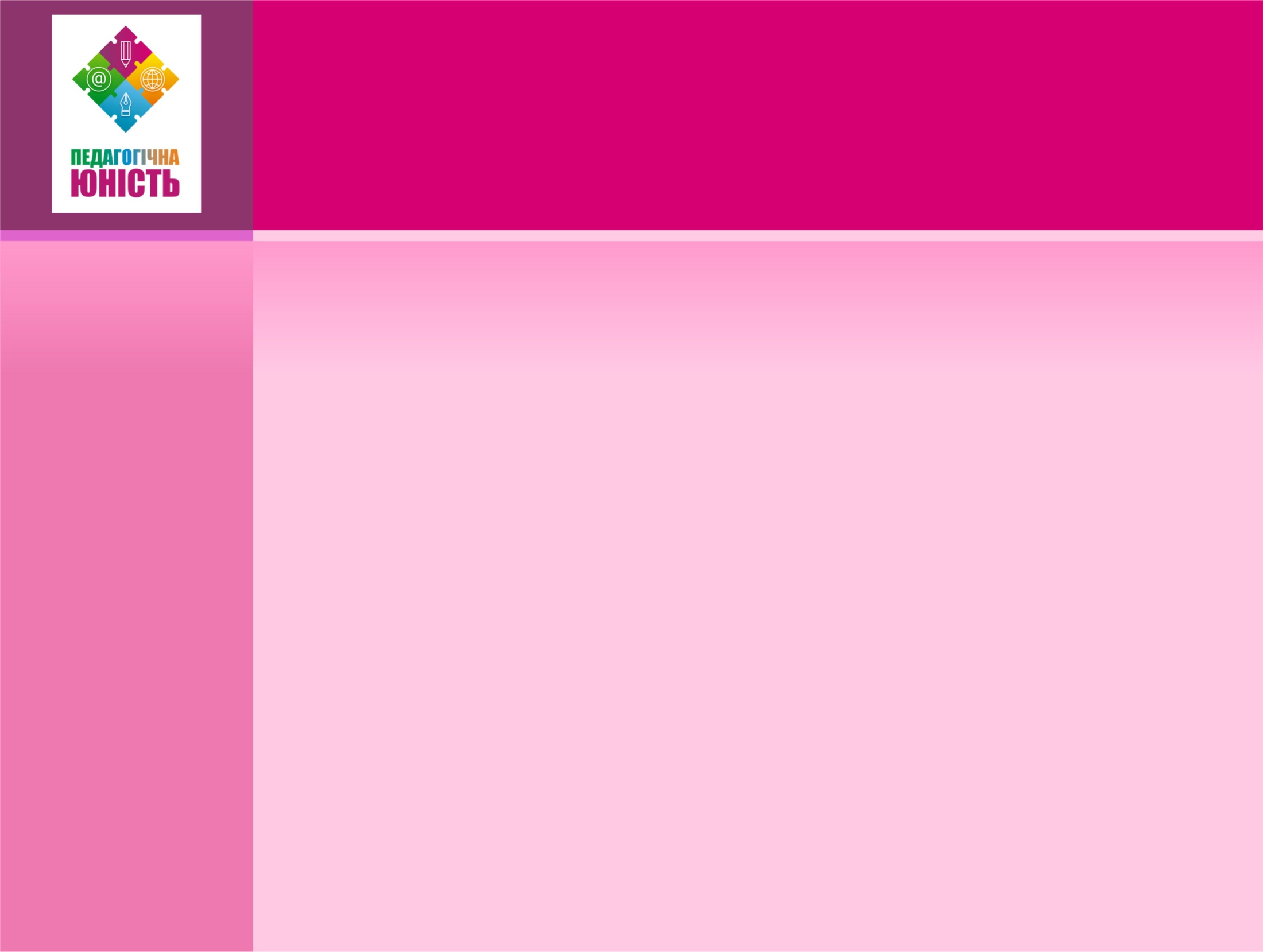 Щирі побажання
Я бажаю тобі настрою….(якого?)

Мені подобається коли ти…(який?)

Я впевнений (на), що співпраця з тобою буде…(якою?)
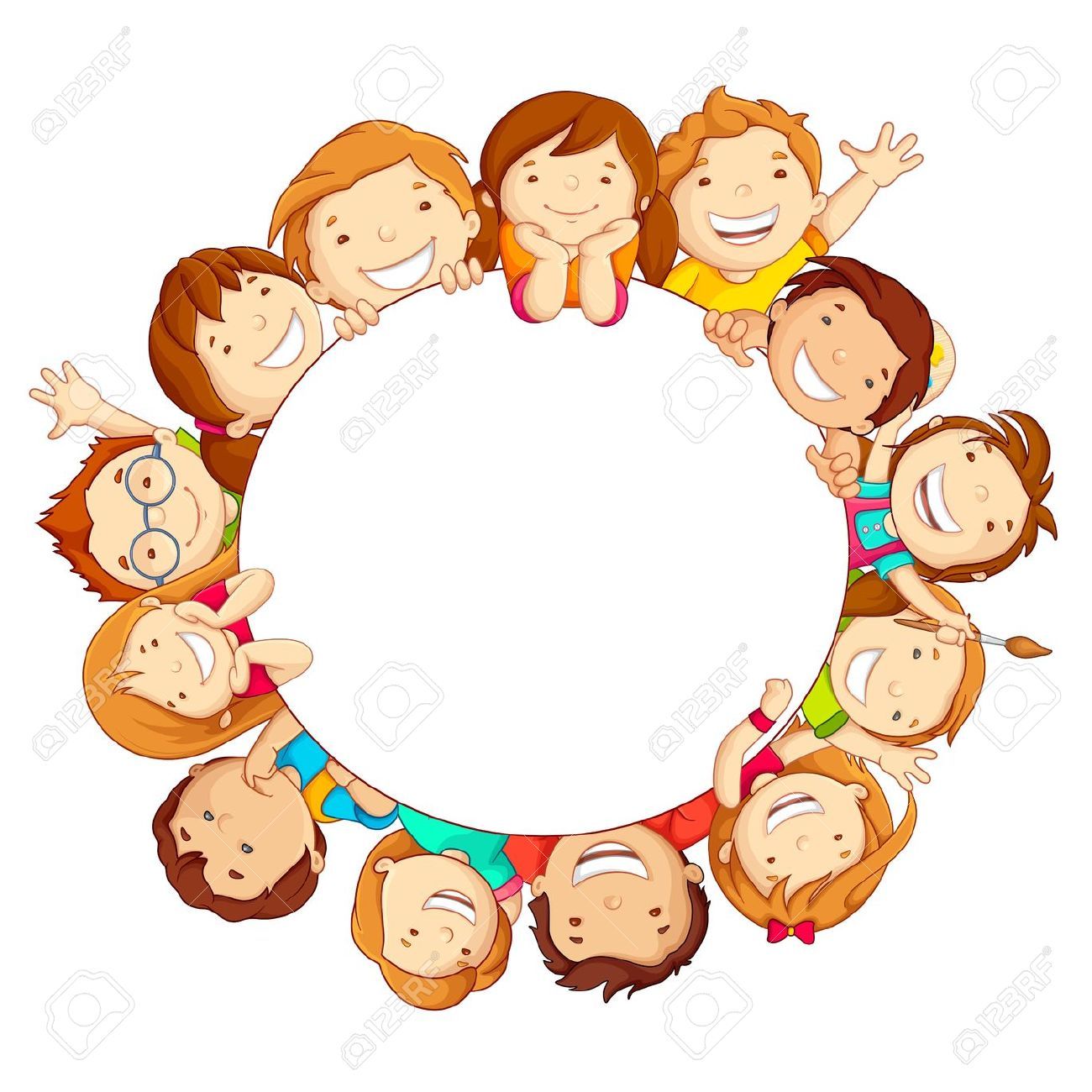 6-А
Станція №1
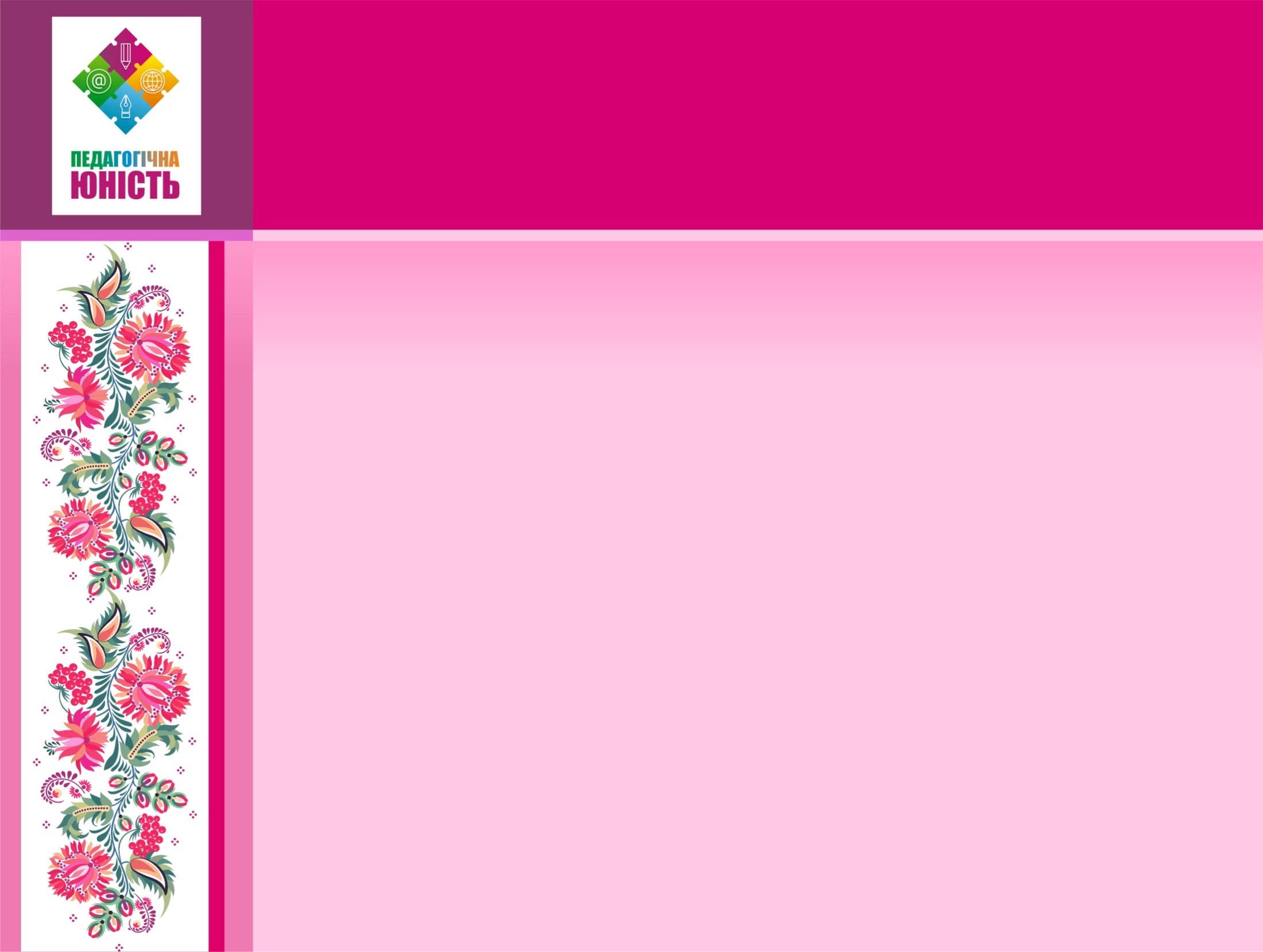 Станція №1
«Щирі побажання»
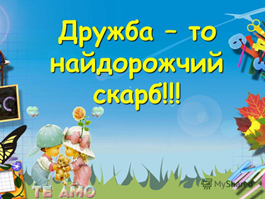 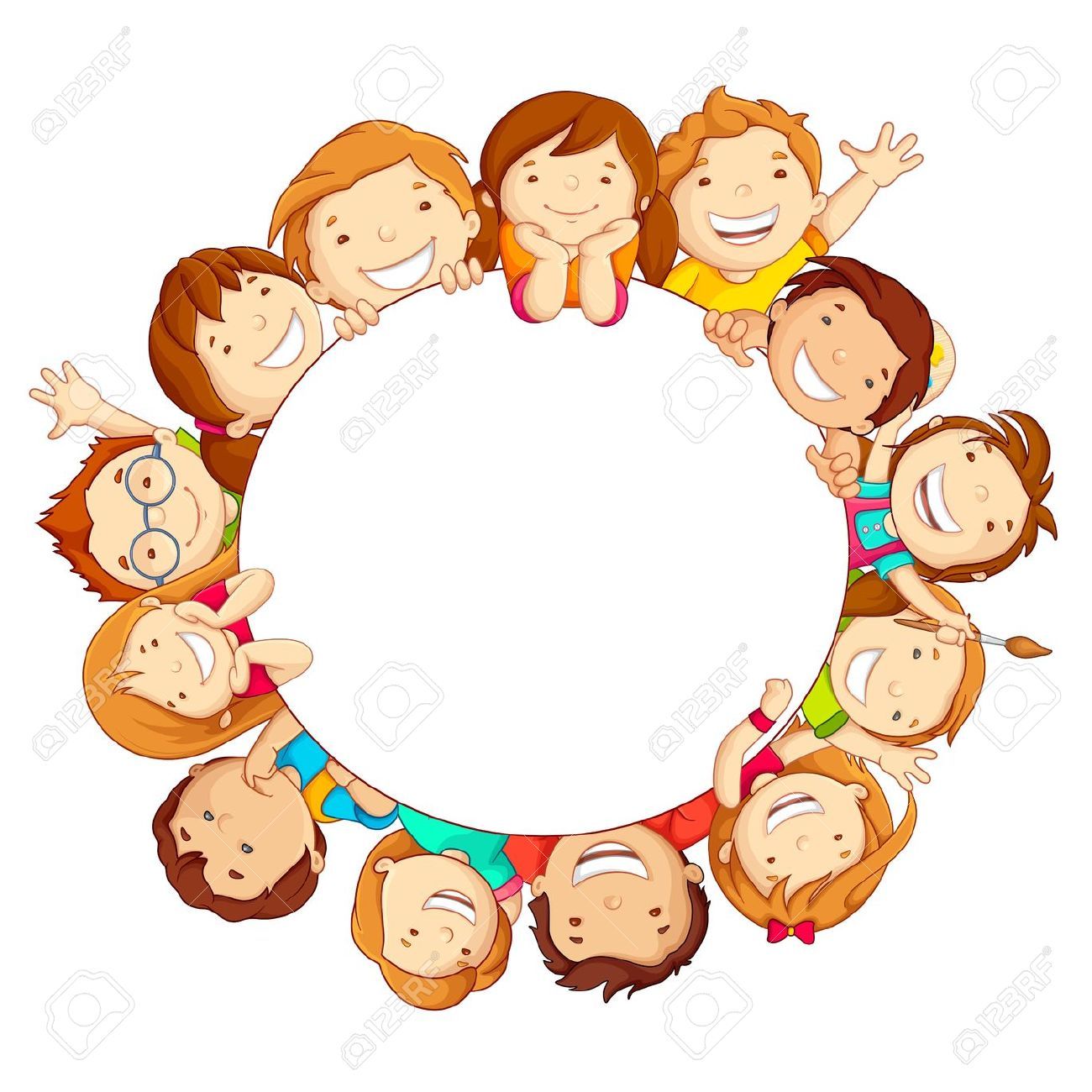 6-А
6-А
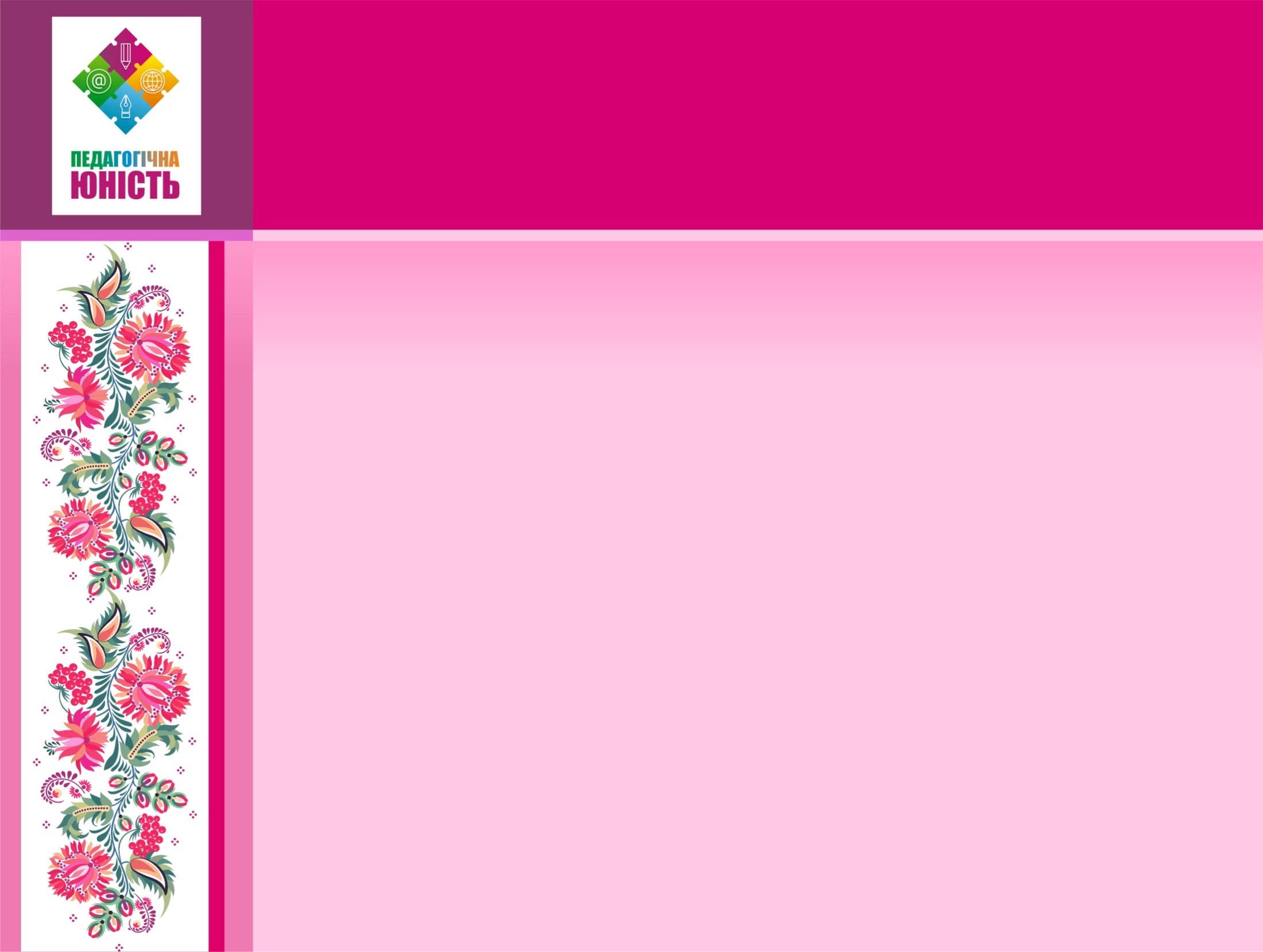 Станція №2
«Старанна підготовка»
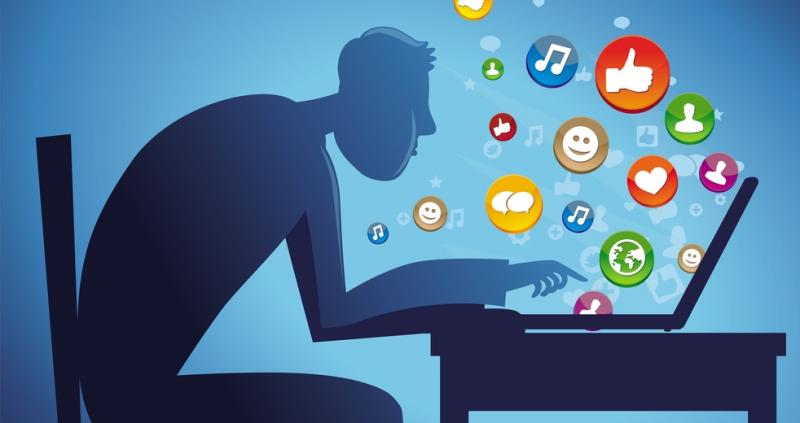 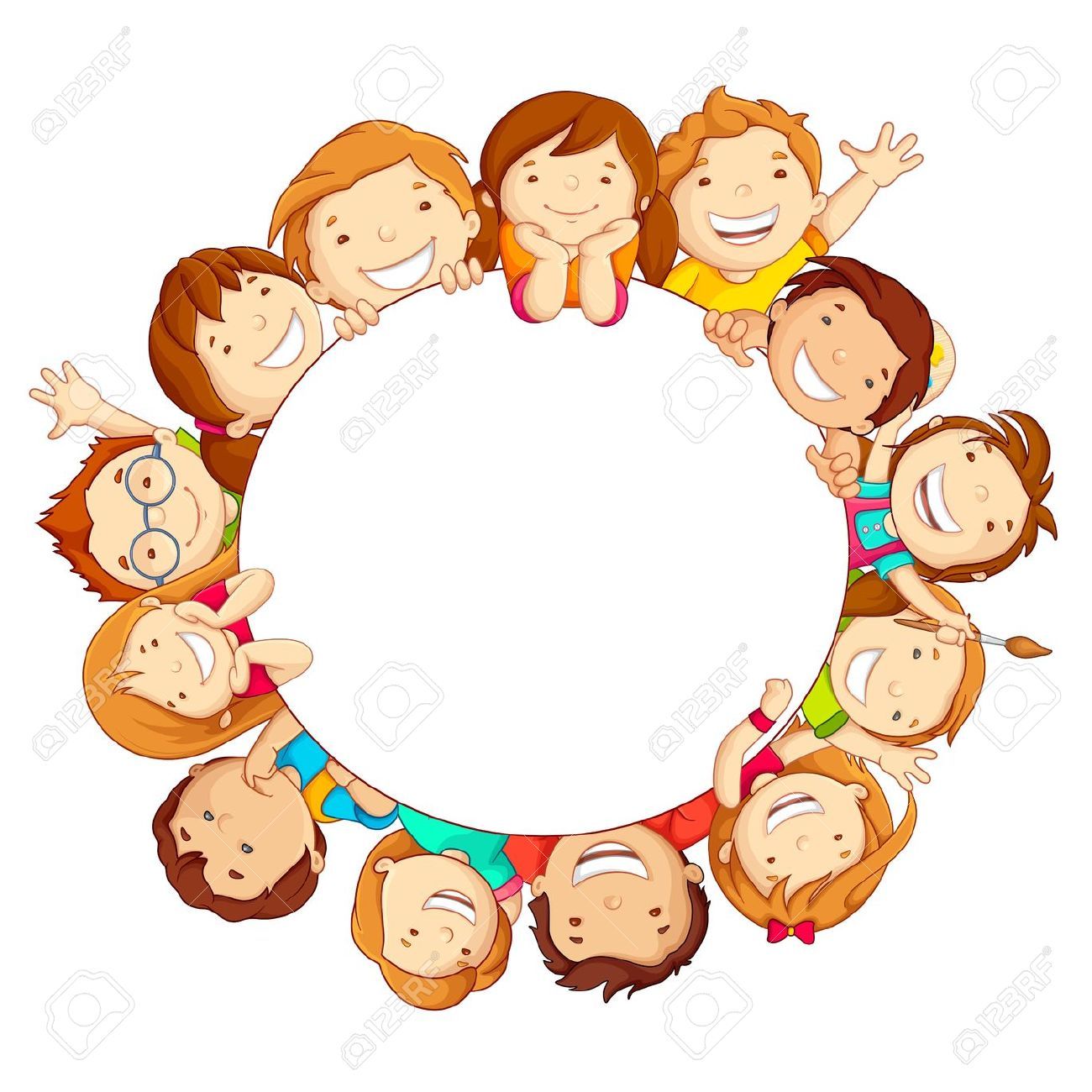 6-А
6-А
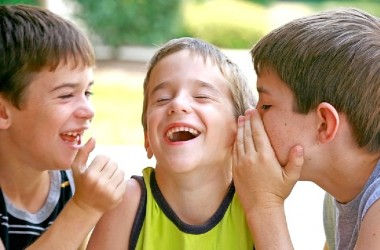 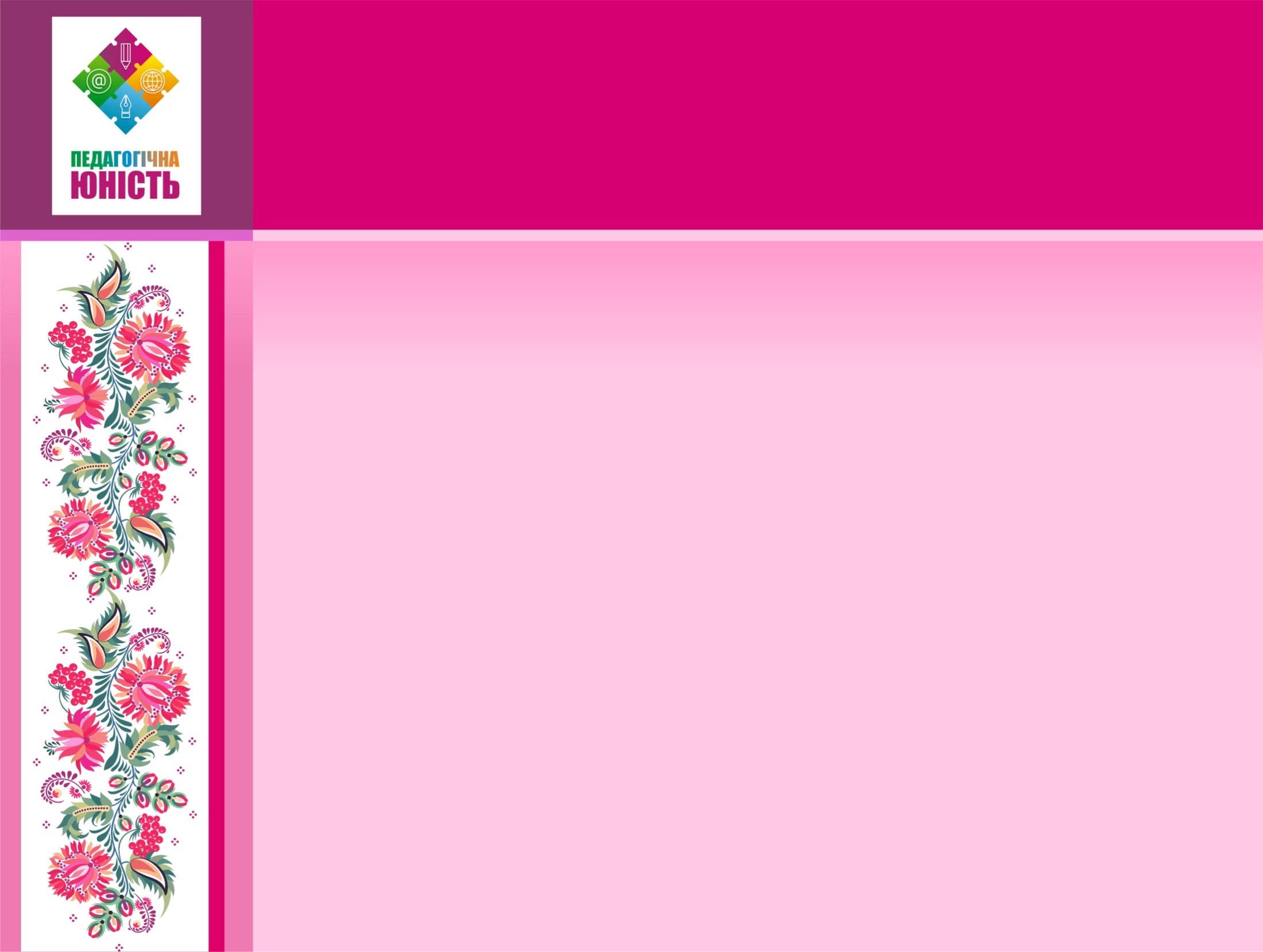 https://wordart.com/create
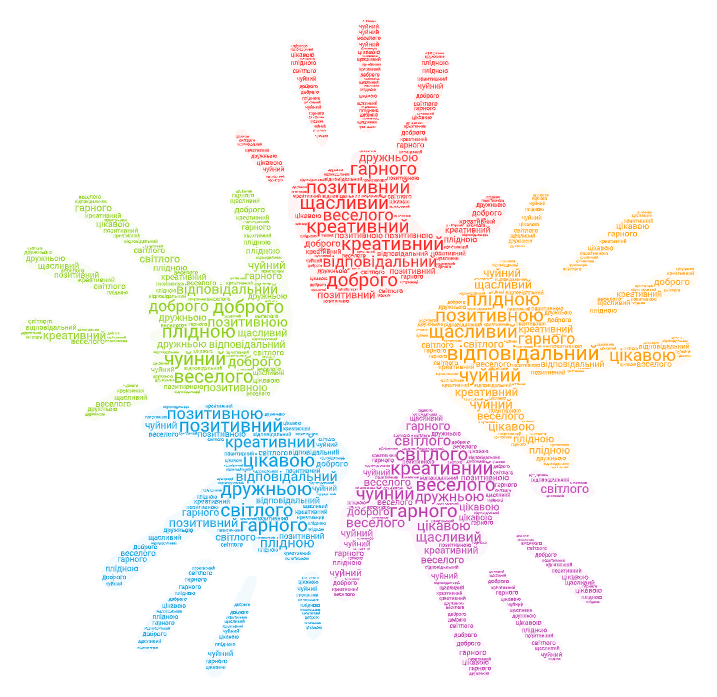 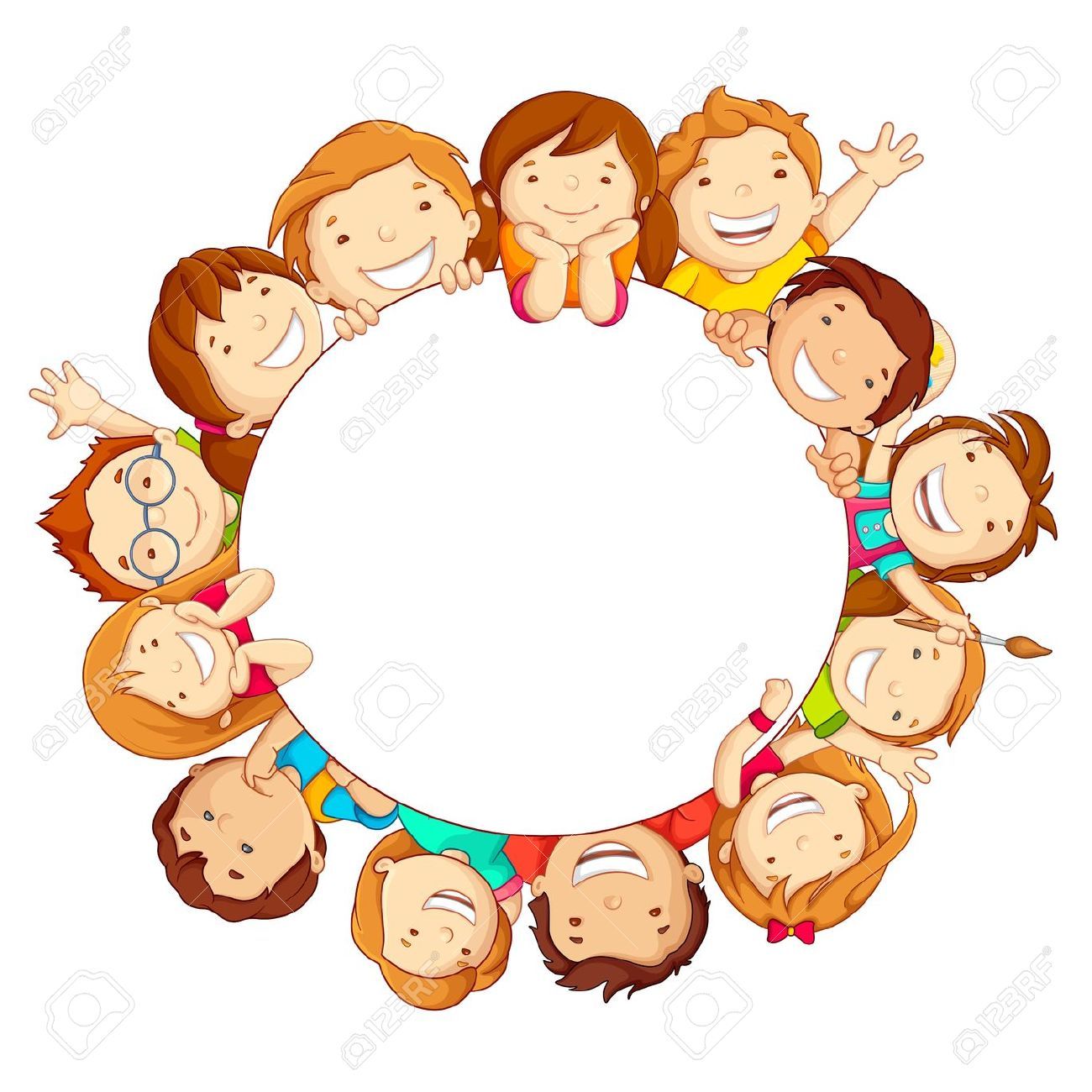 6-А
6-А
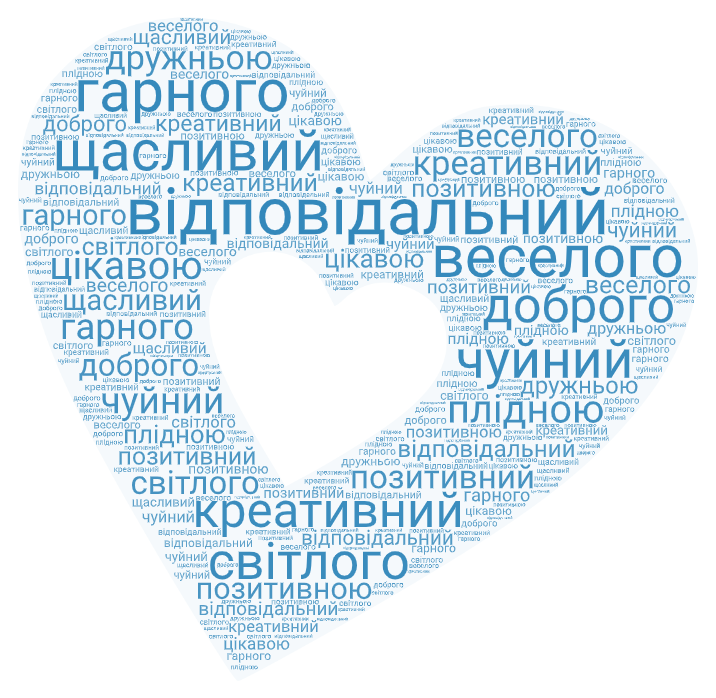 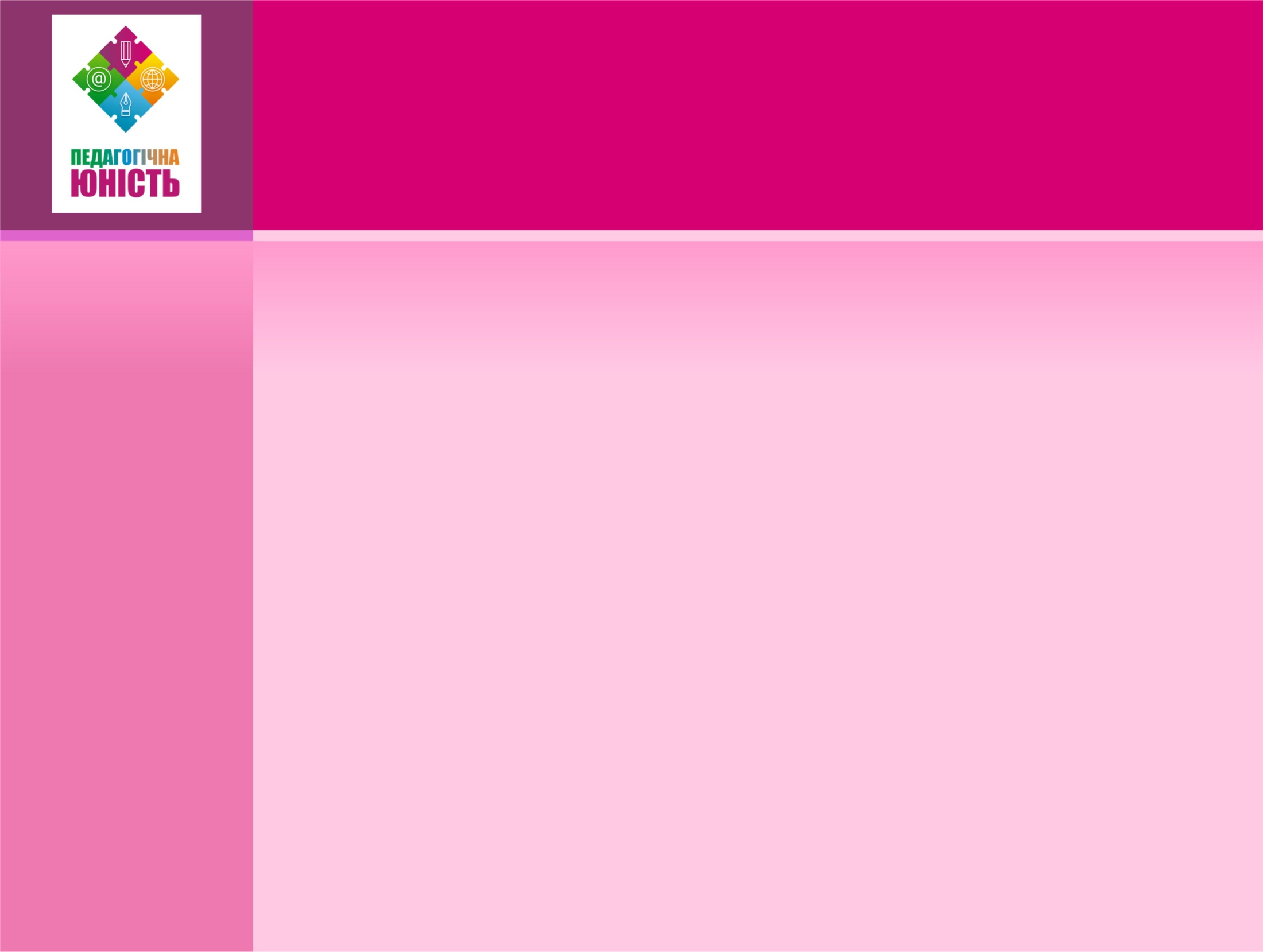 «Кмітливе рішення»
Розшифруйте тему уроку!


    

GHBRVTNYBR
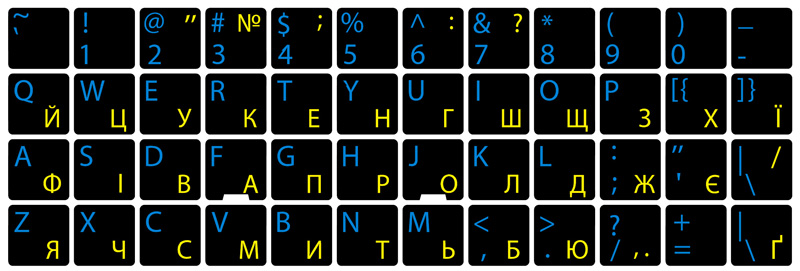 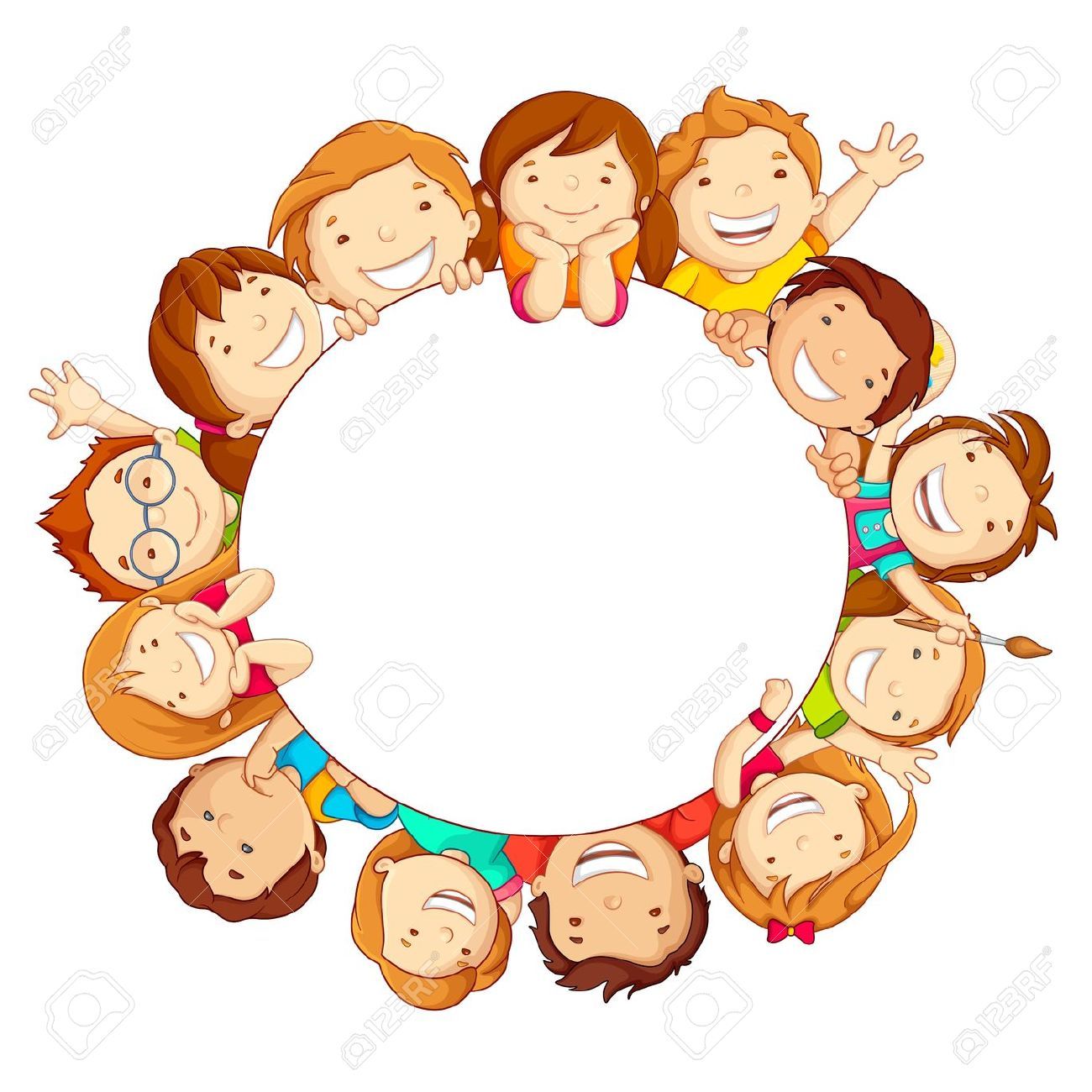 6-А
Станція №2
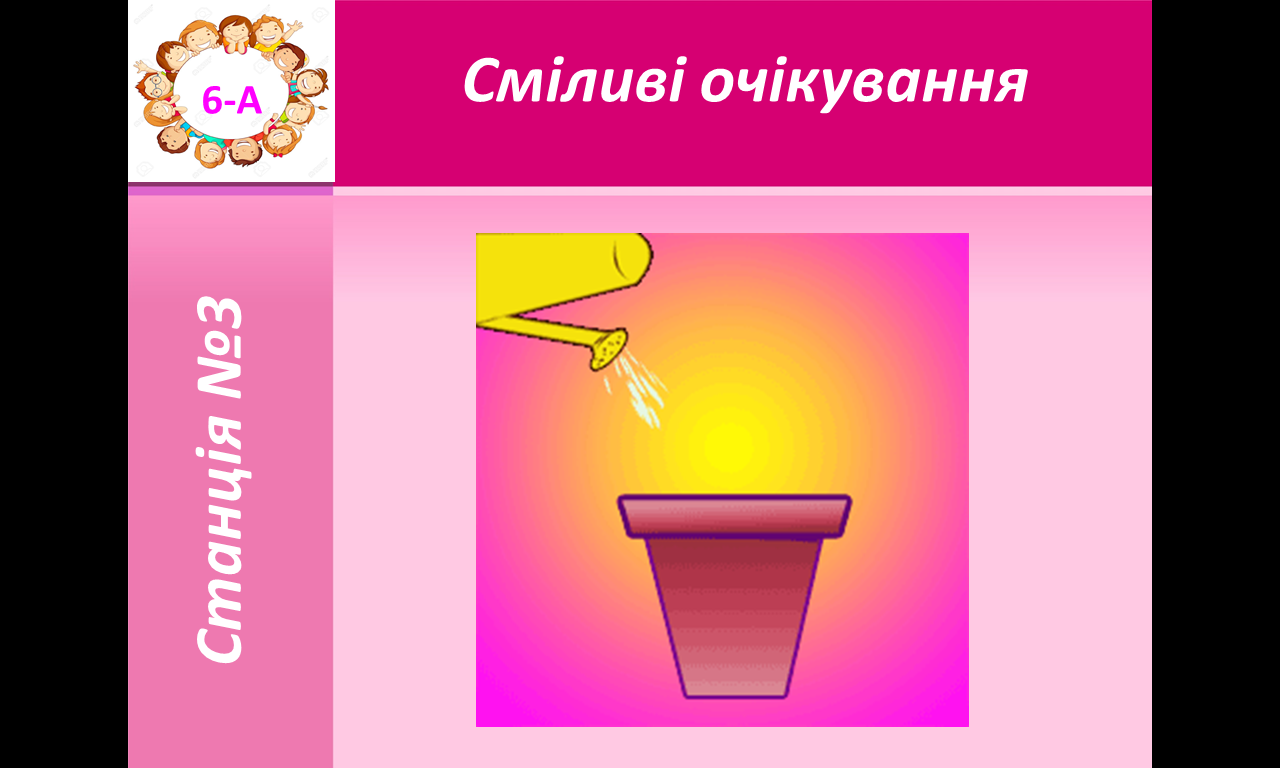 Сміливі очікування
Станція №3
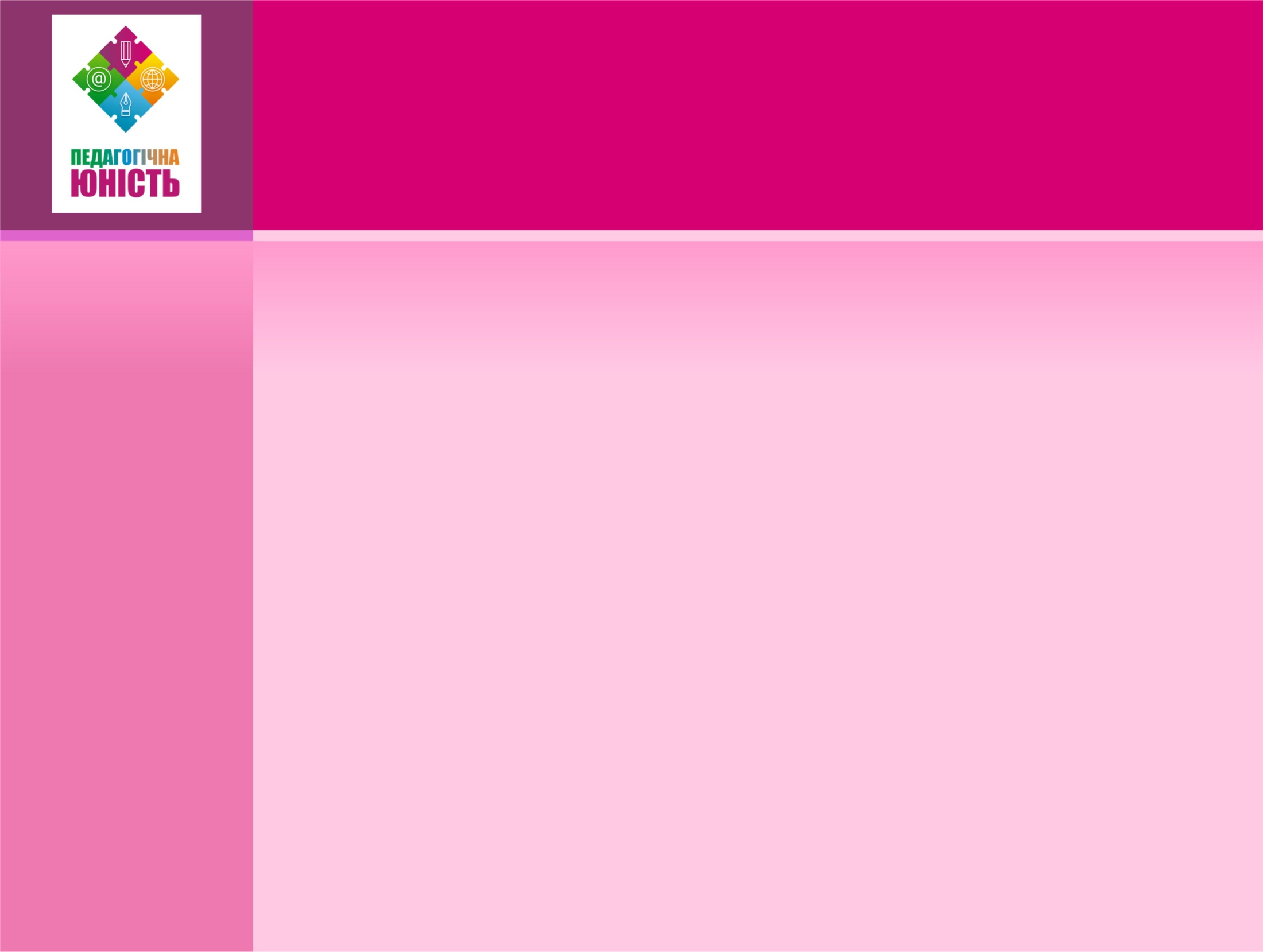 «Взаємна допомога»
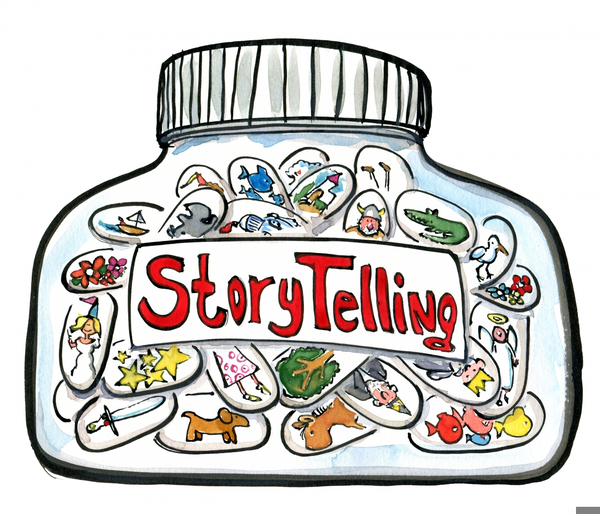 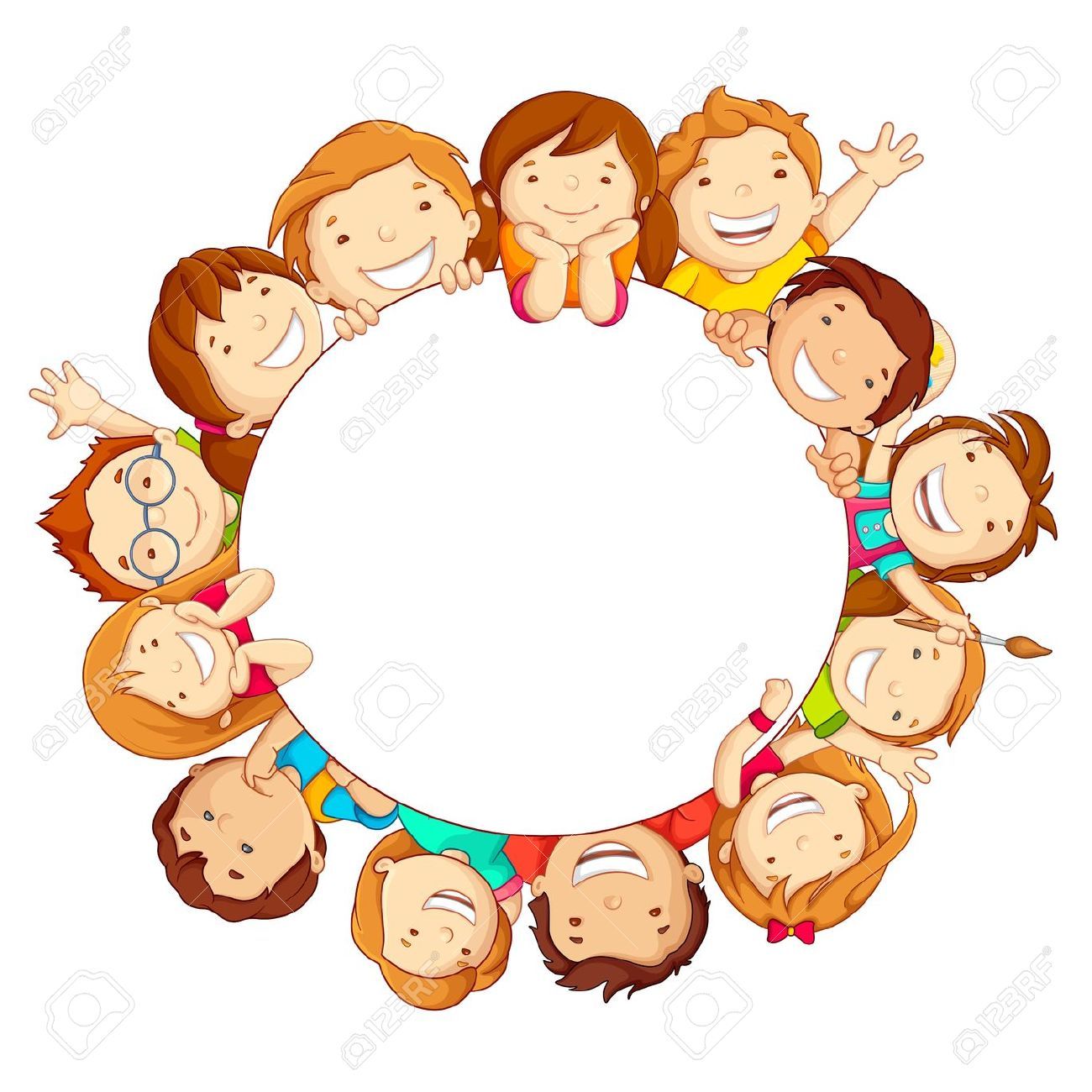 6-А
Станція № 6
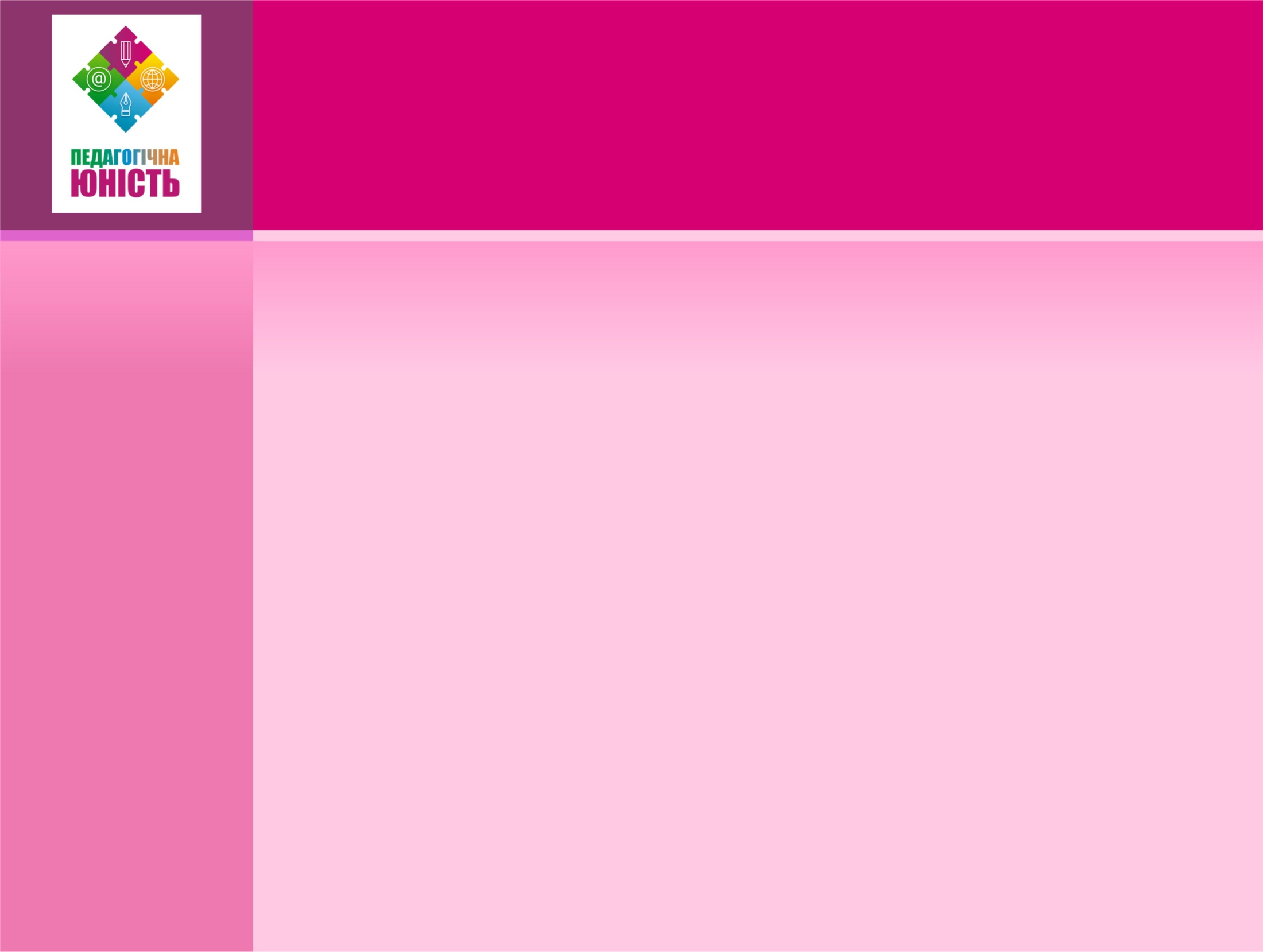 Руханка
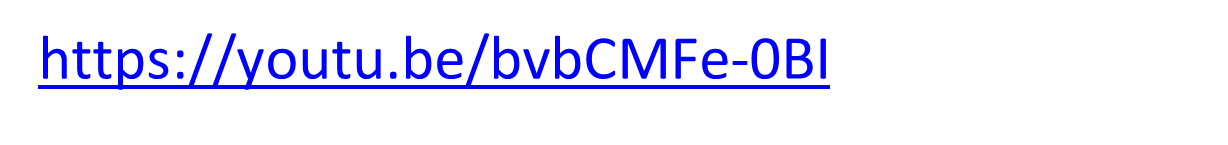 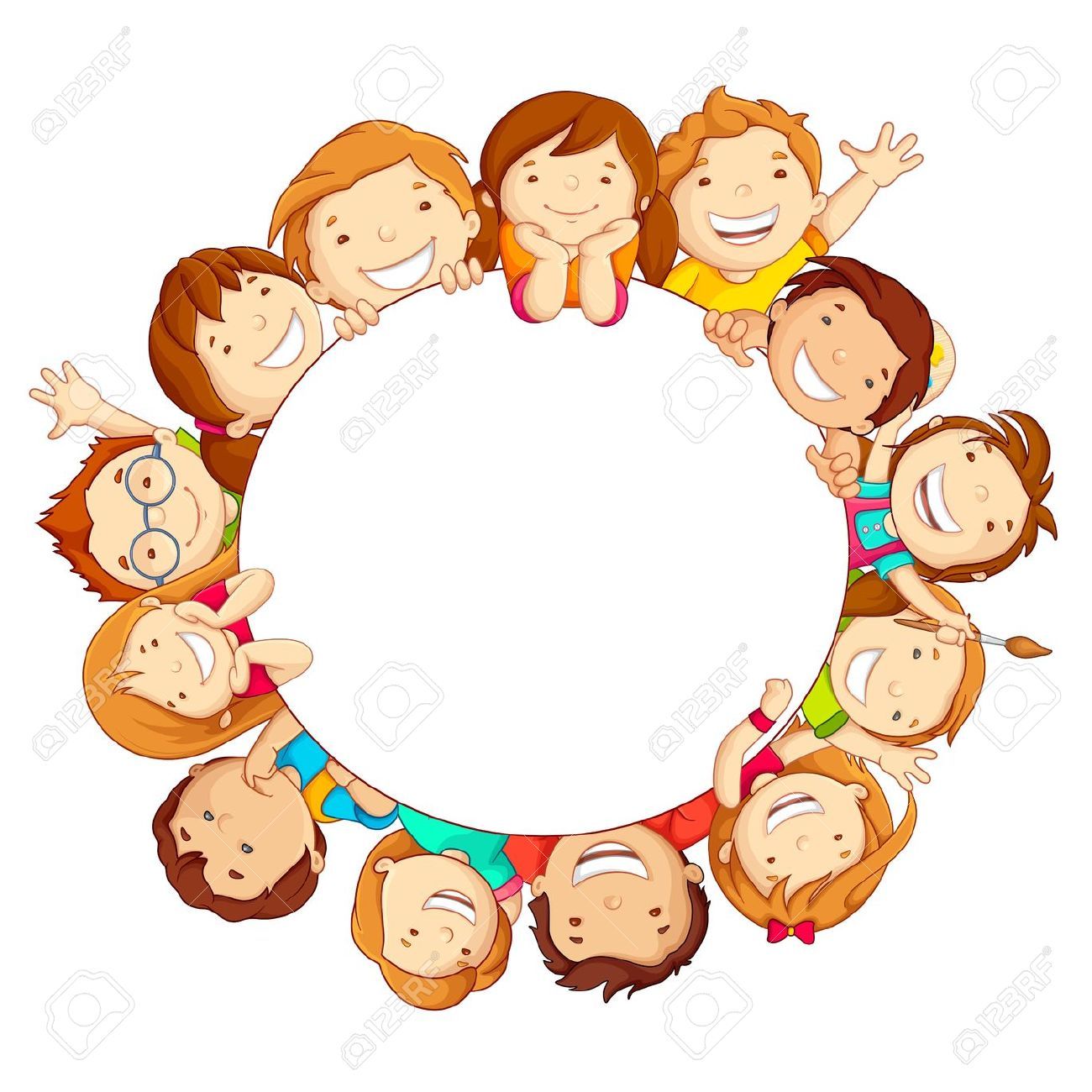 6-А
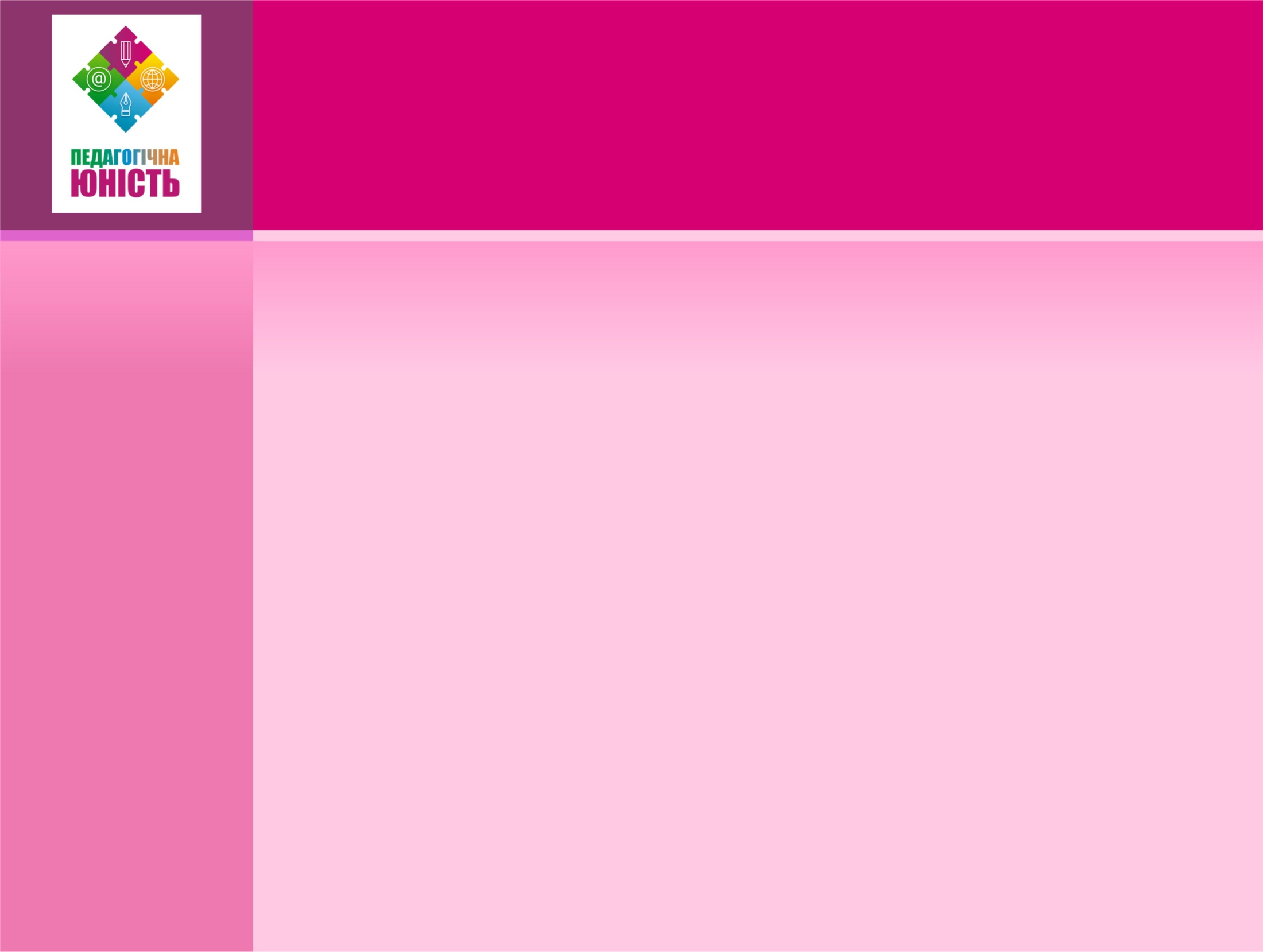 «Творча праця»
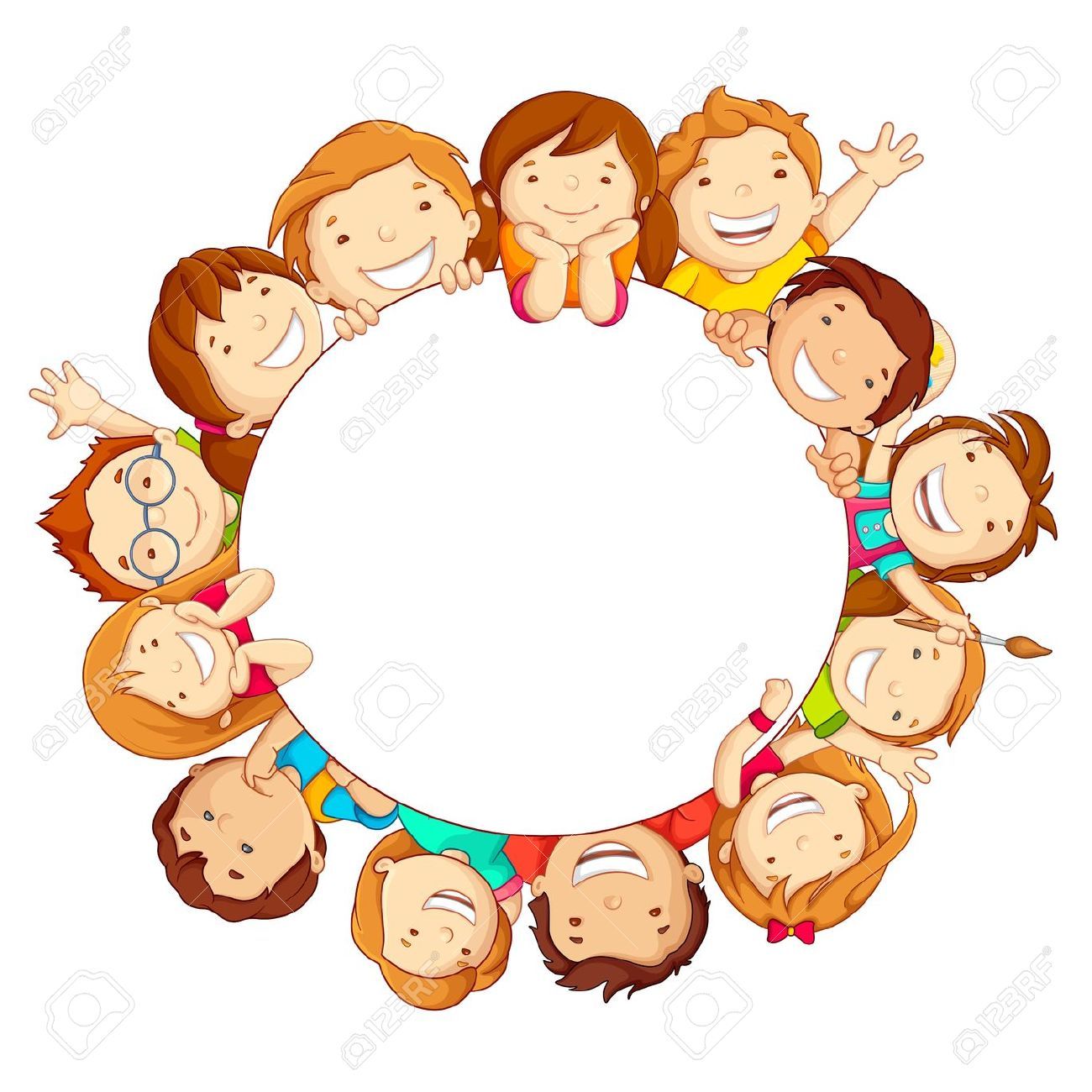 https://www.youtube.com/watch?v=3XRL6U43yJY
6-А
Станція № 7
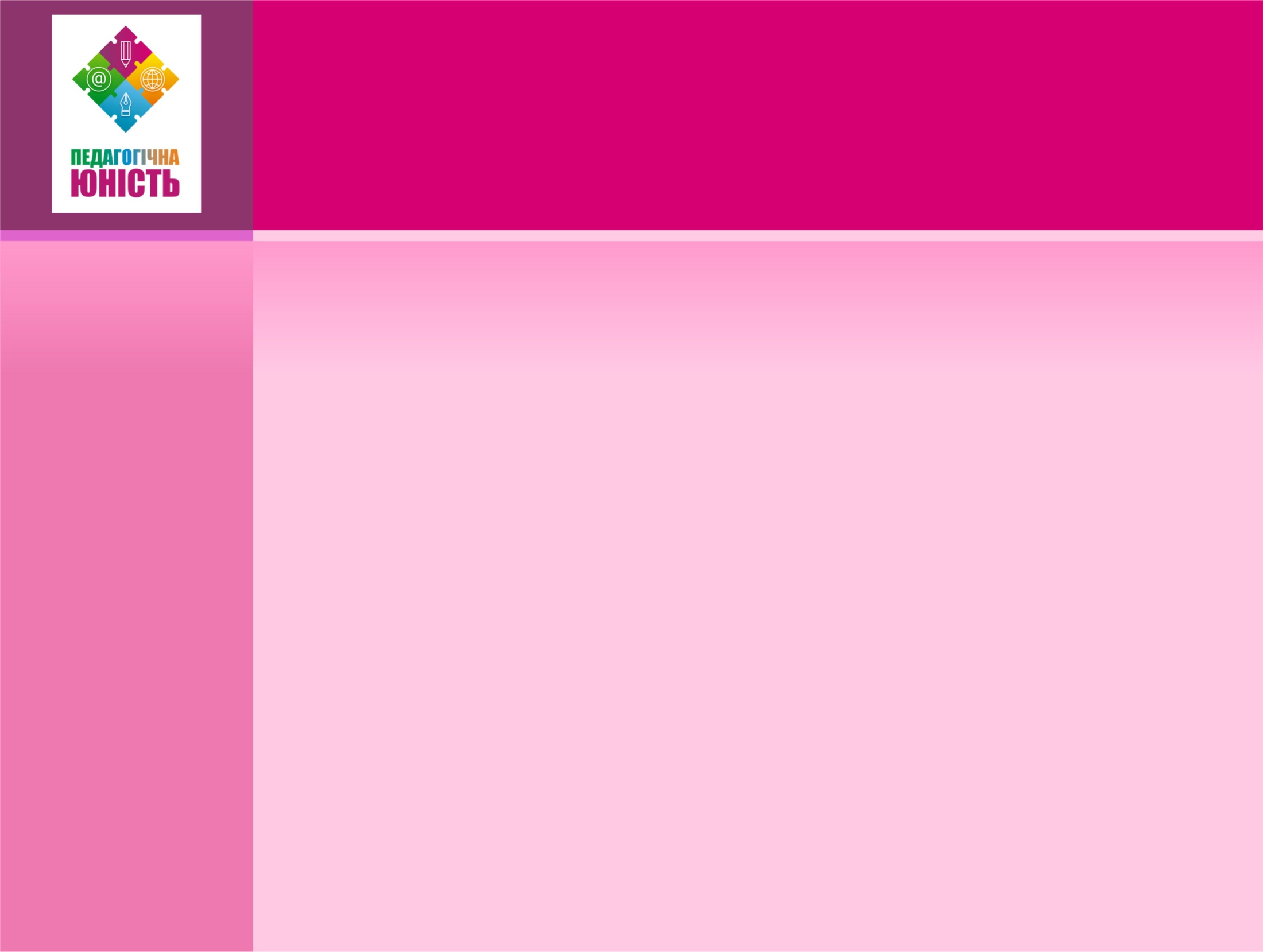 «Розумна    довіра»
https://quizizz.com/admin/quiz/5e2f5767264cfe001bcc81b5/-
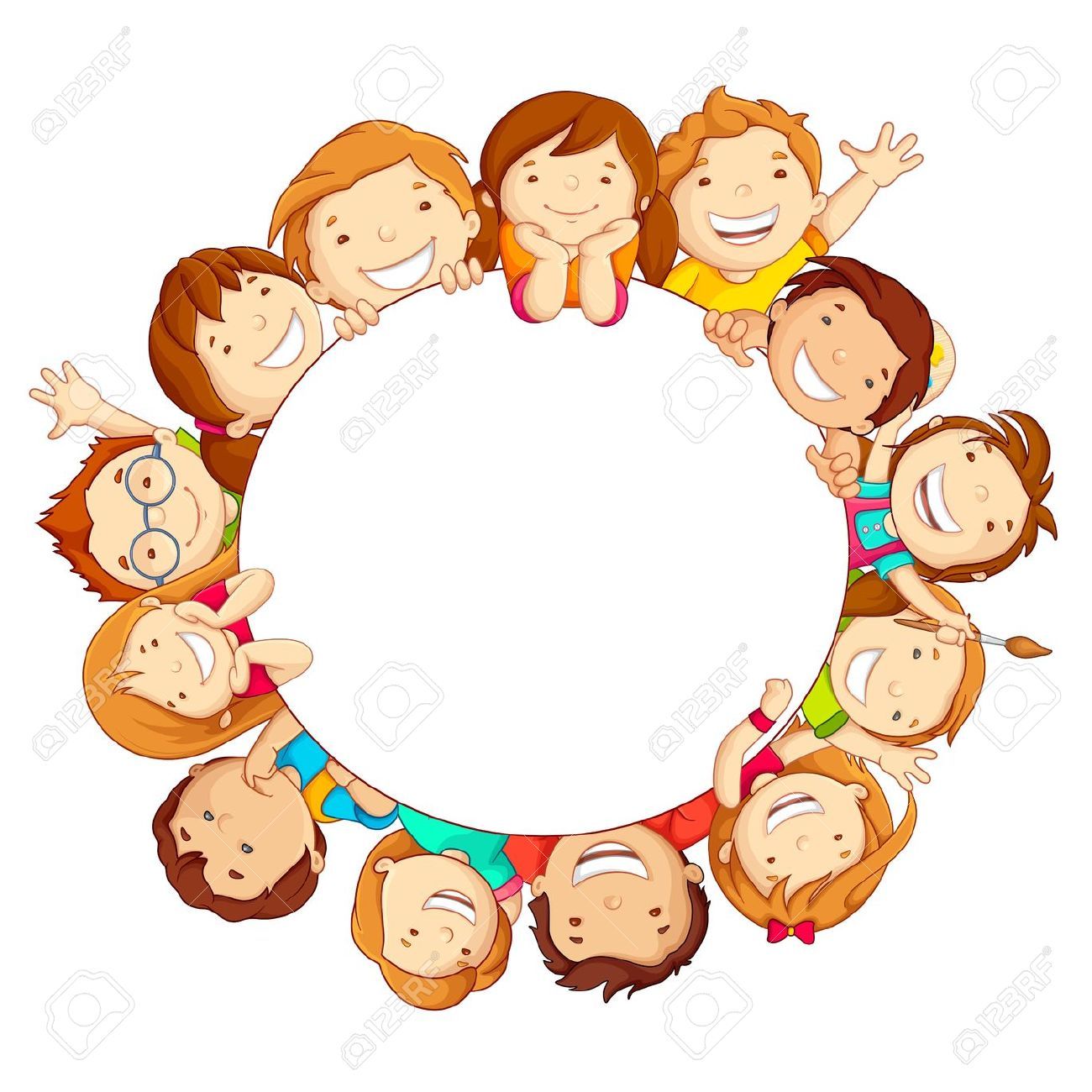 6-А
Станція № 8
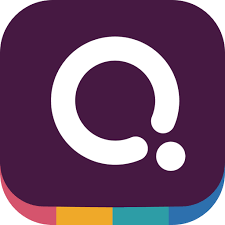 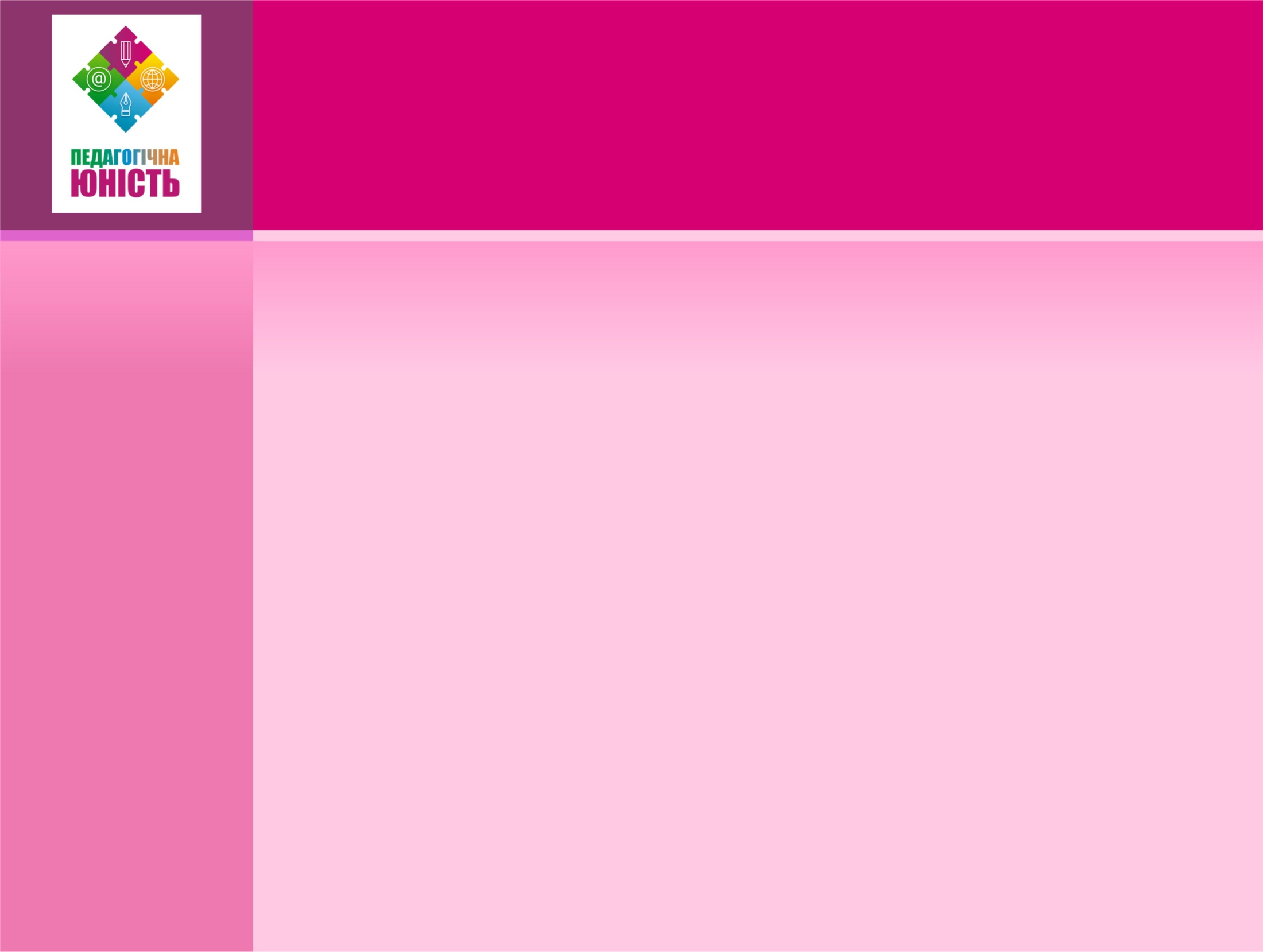 «Разом веселіше»
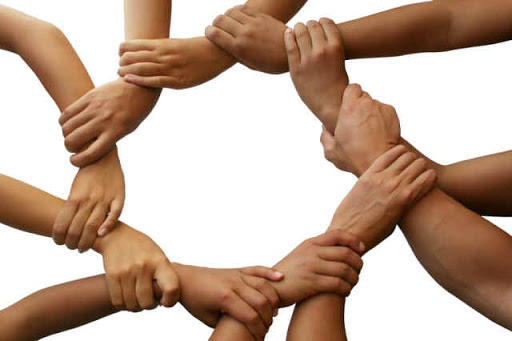 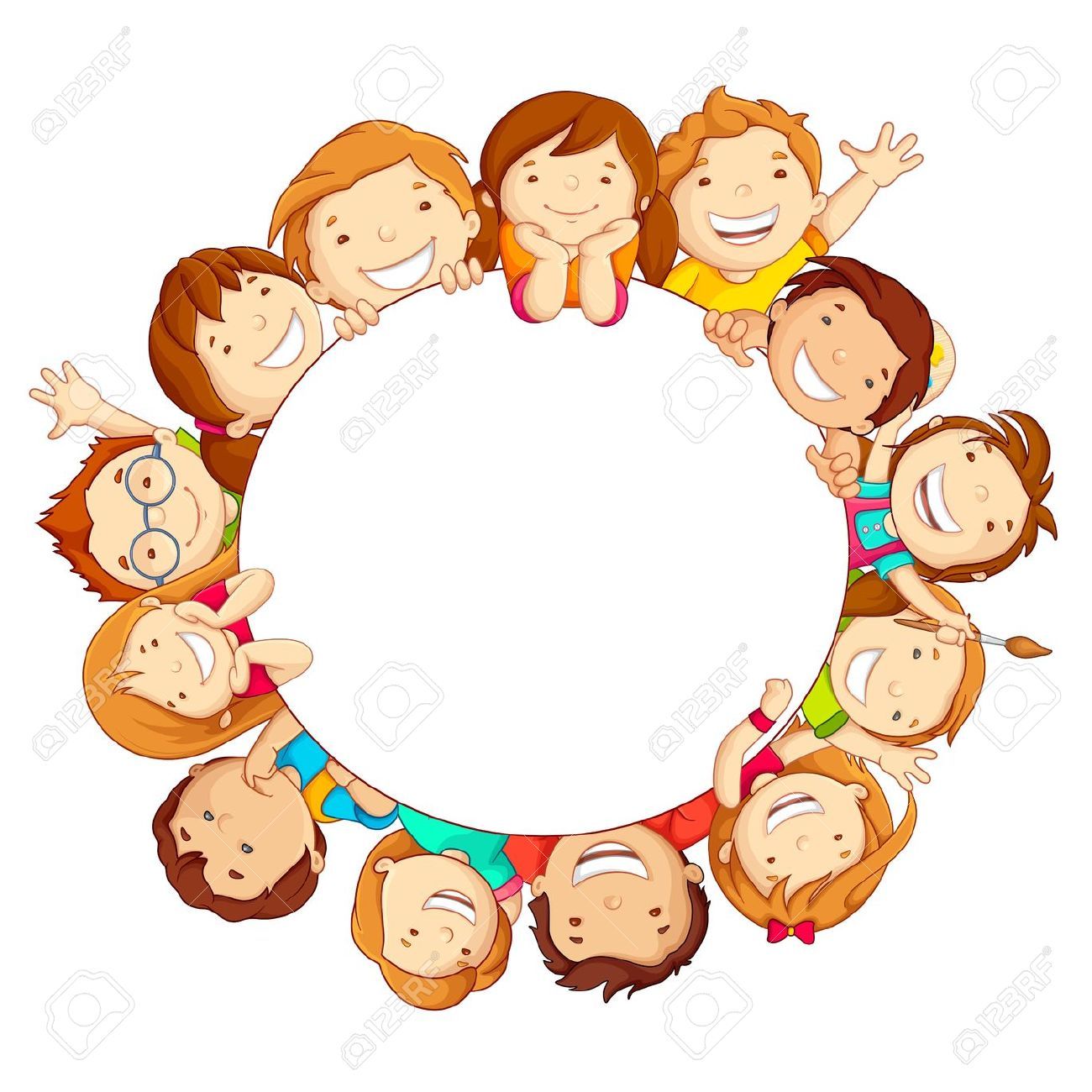 6-А
Станція № 9
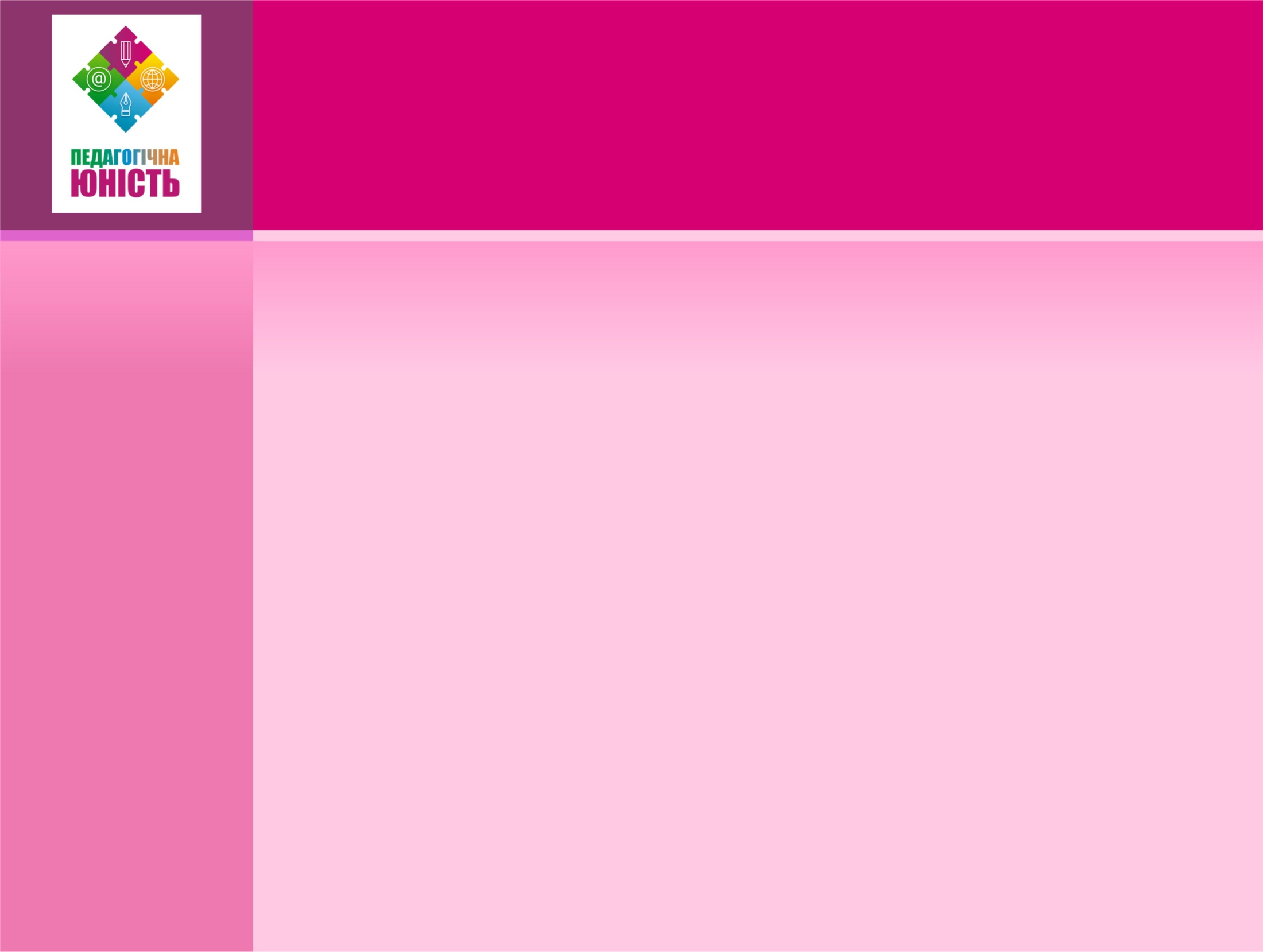 «Дружня підтримка»
Вправа з ключем
давньо/грецький, дизель/моторний,
 урано/добувний, 
озерно/лісовий,
 жовто/дзьобий,
 блакитно/червоний, 
електро/силовий, 
радий/радісінький,
електронно/обчислювальний
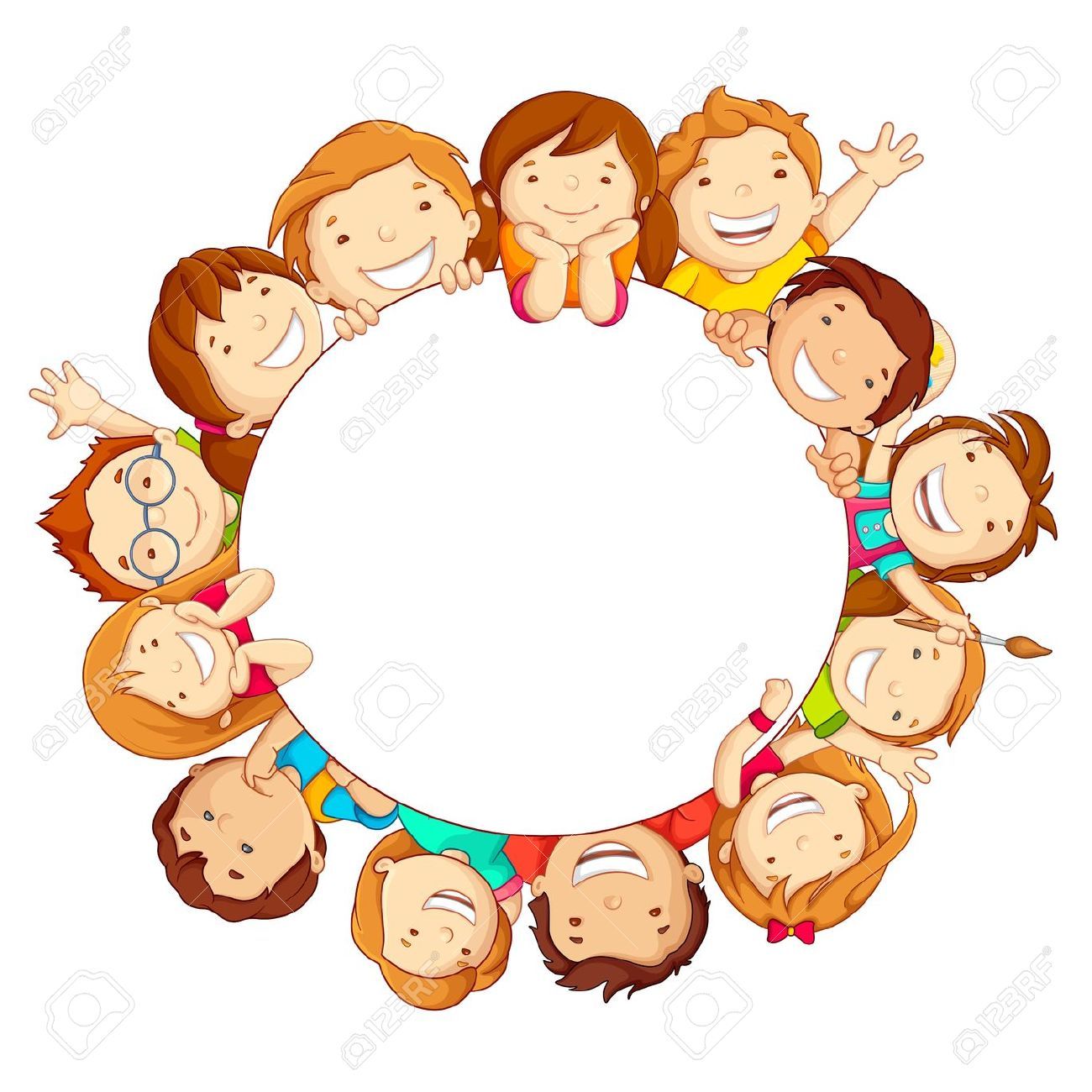 6-А
Станція № 10
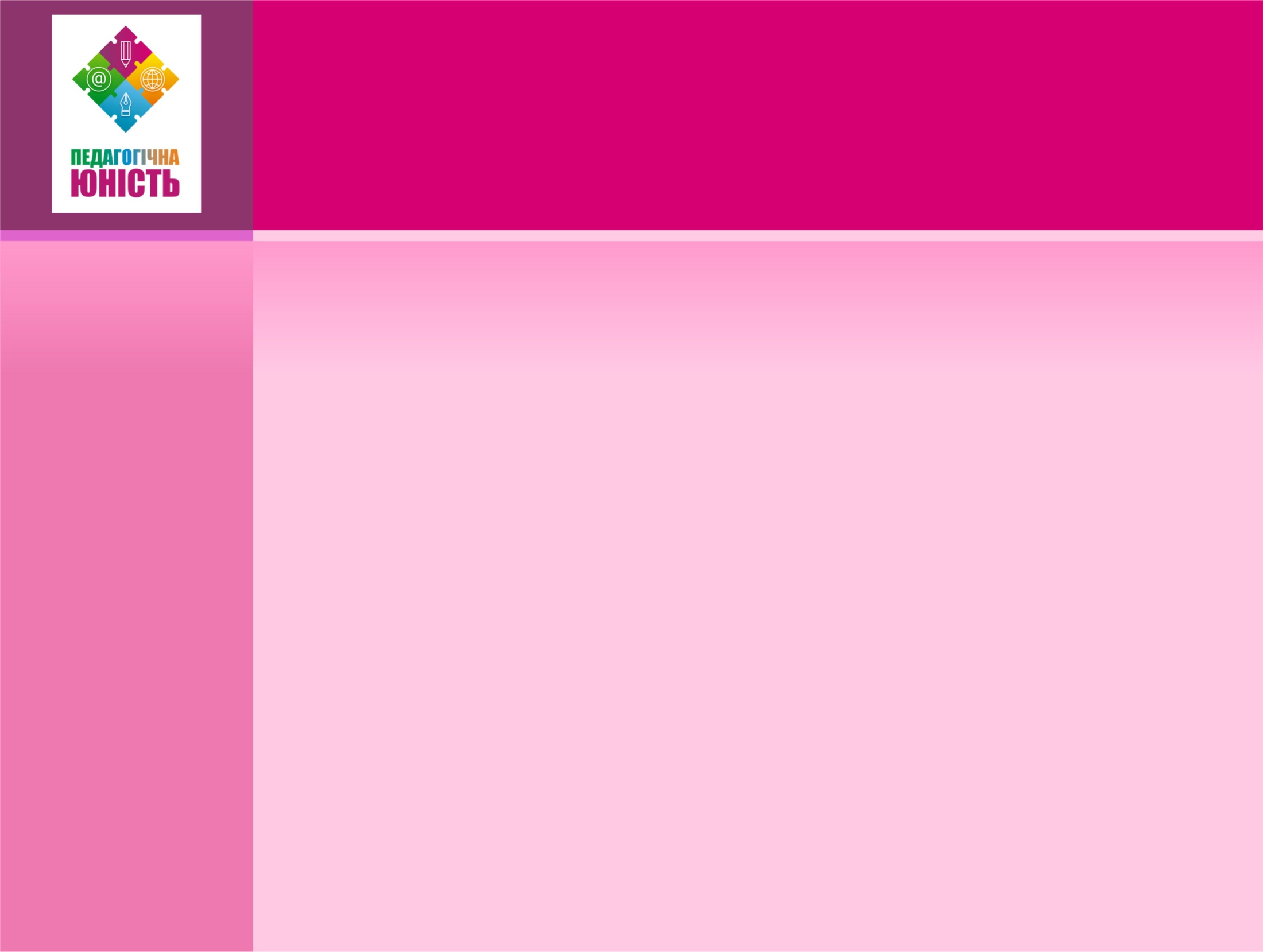 «Дружня підтримка»
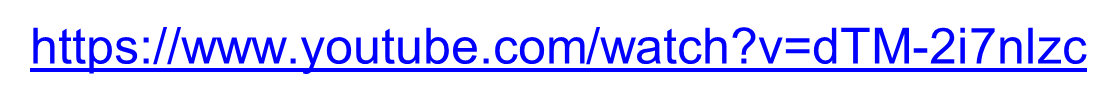 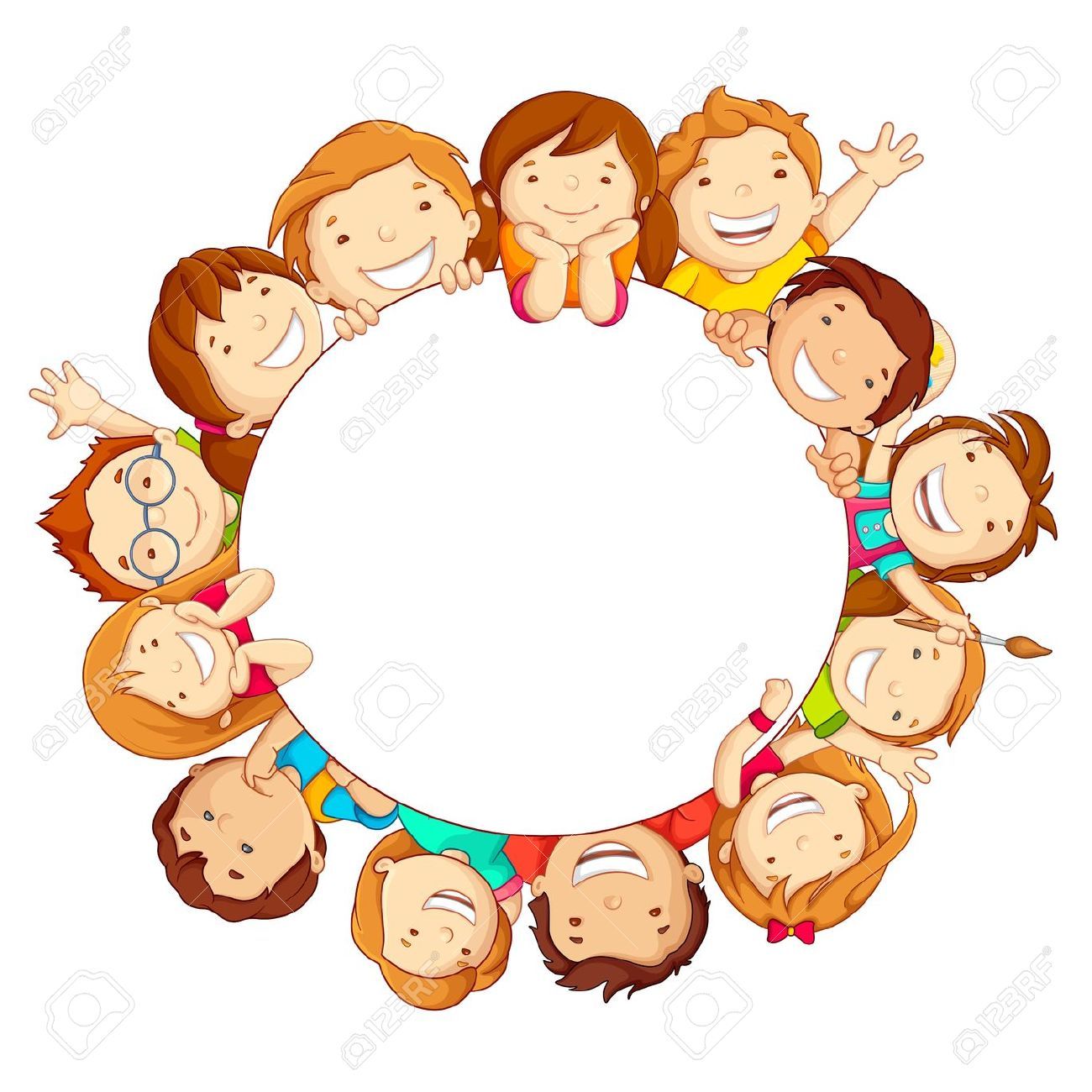 6-А
Станція № 10
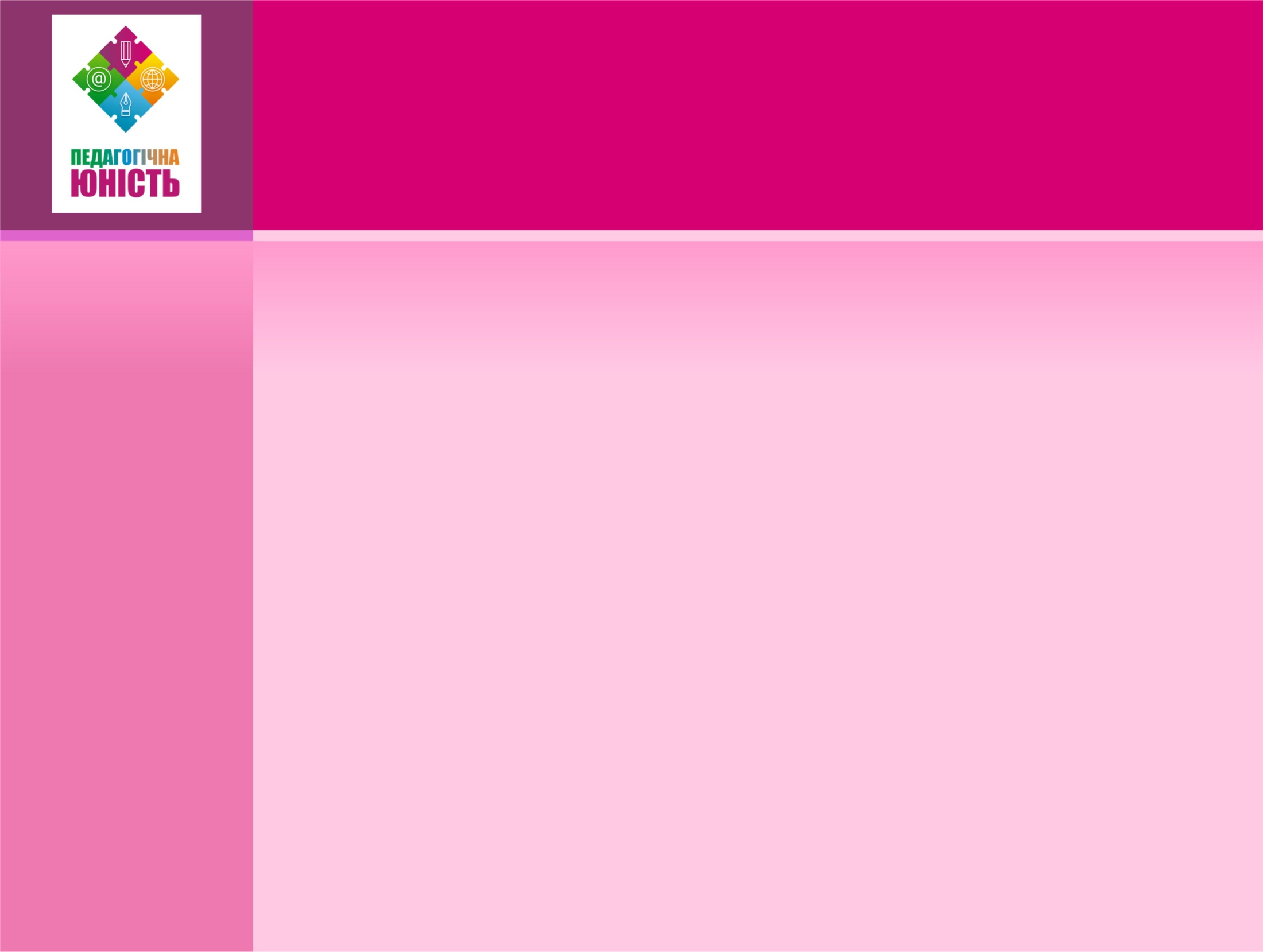 «Успішний результат»
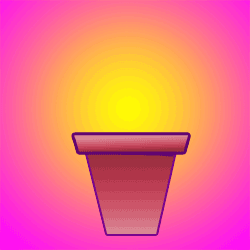 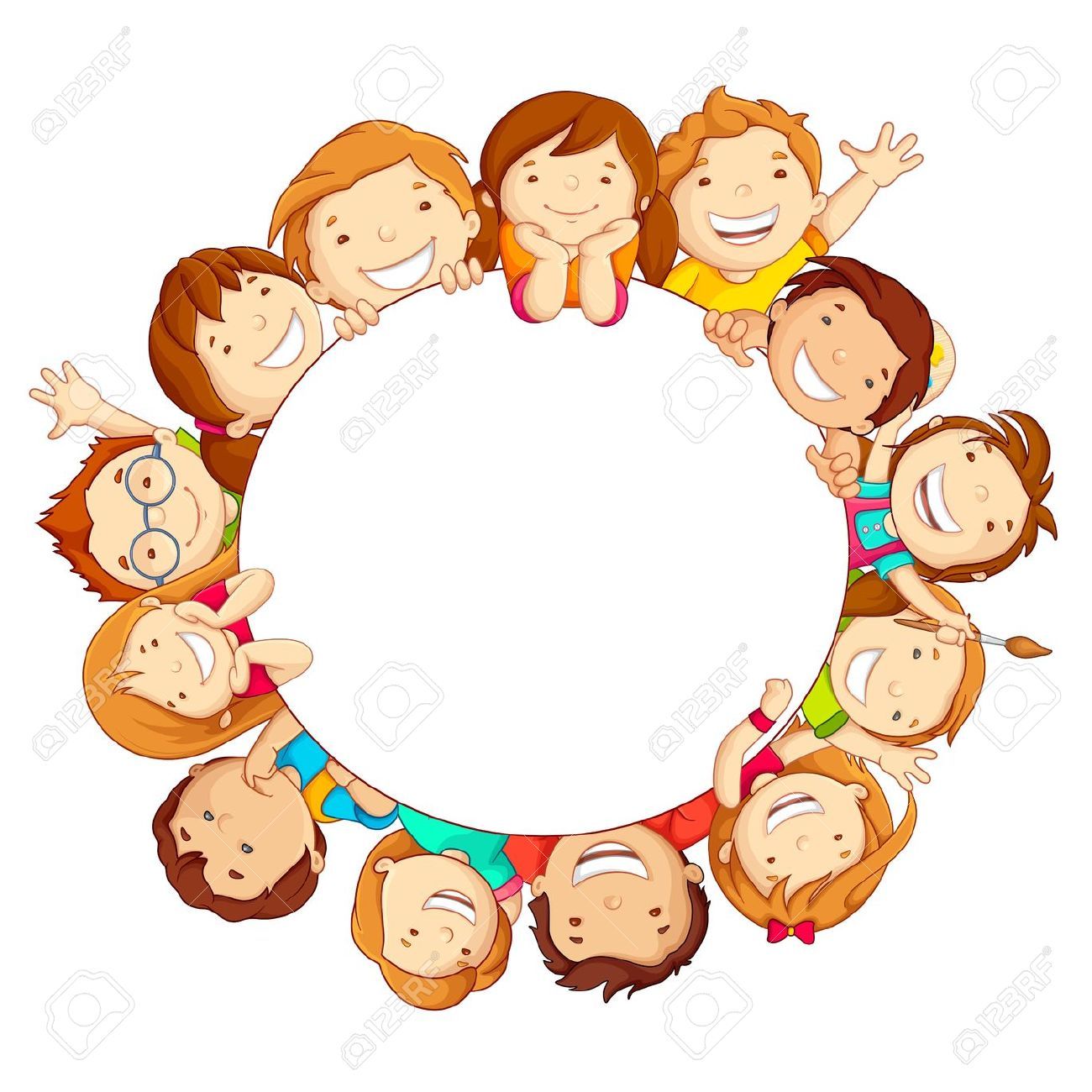 6-А
Станція № 11
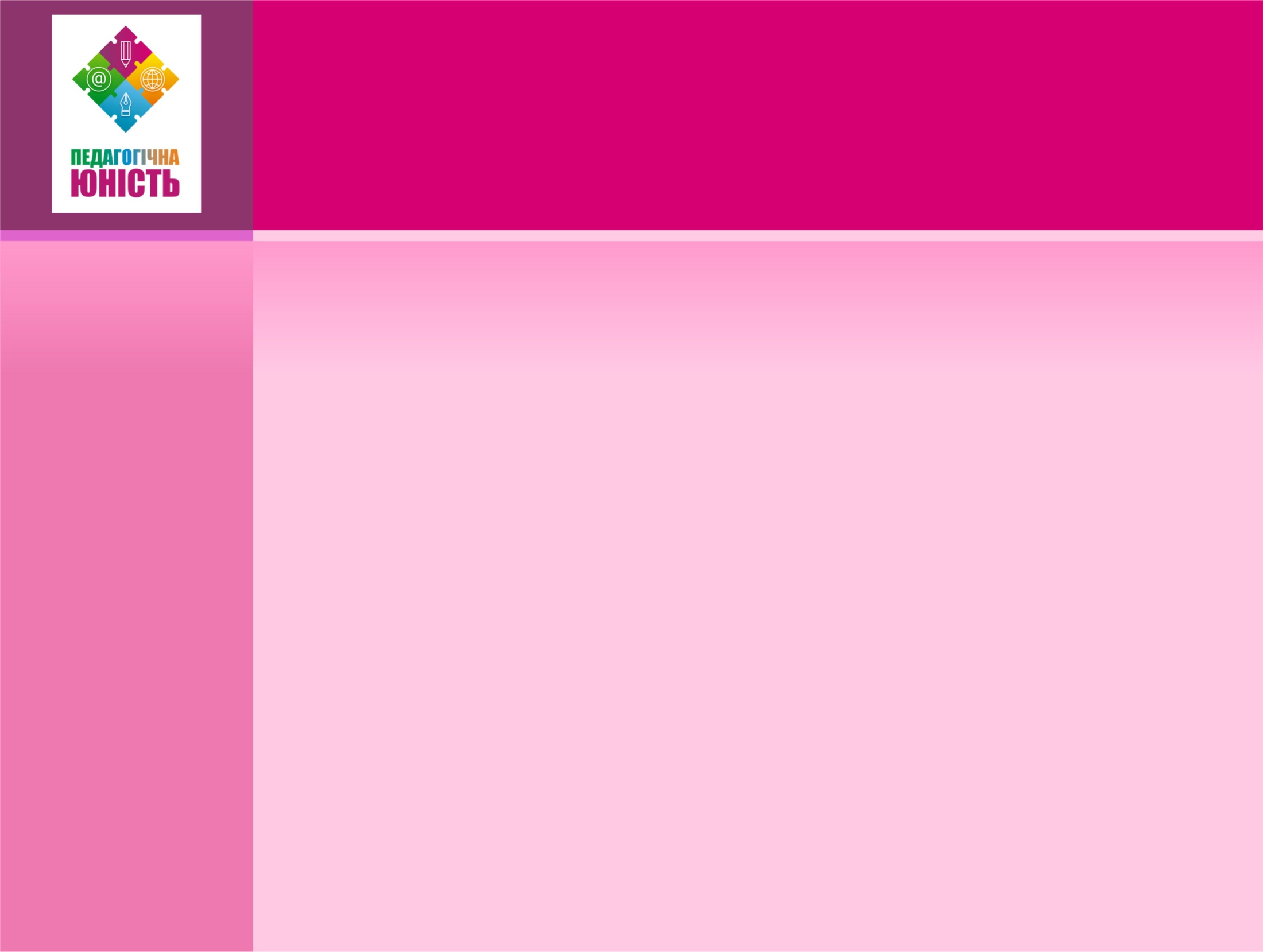 Ми тебе пам'ятаєм, Тарасе …
І мене в сім’ї ________,

В сім’ї ________, новій,

Не забудьте пом’янути

Незлим _______словом.
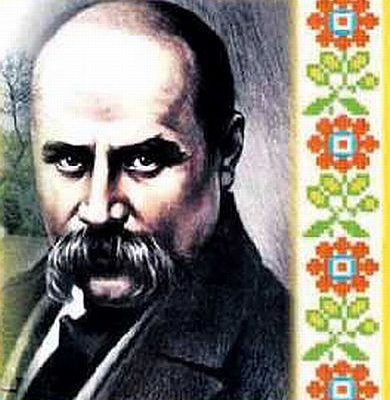 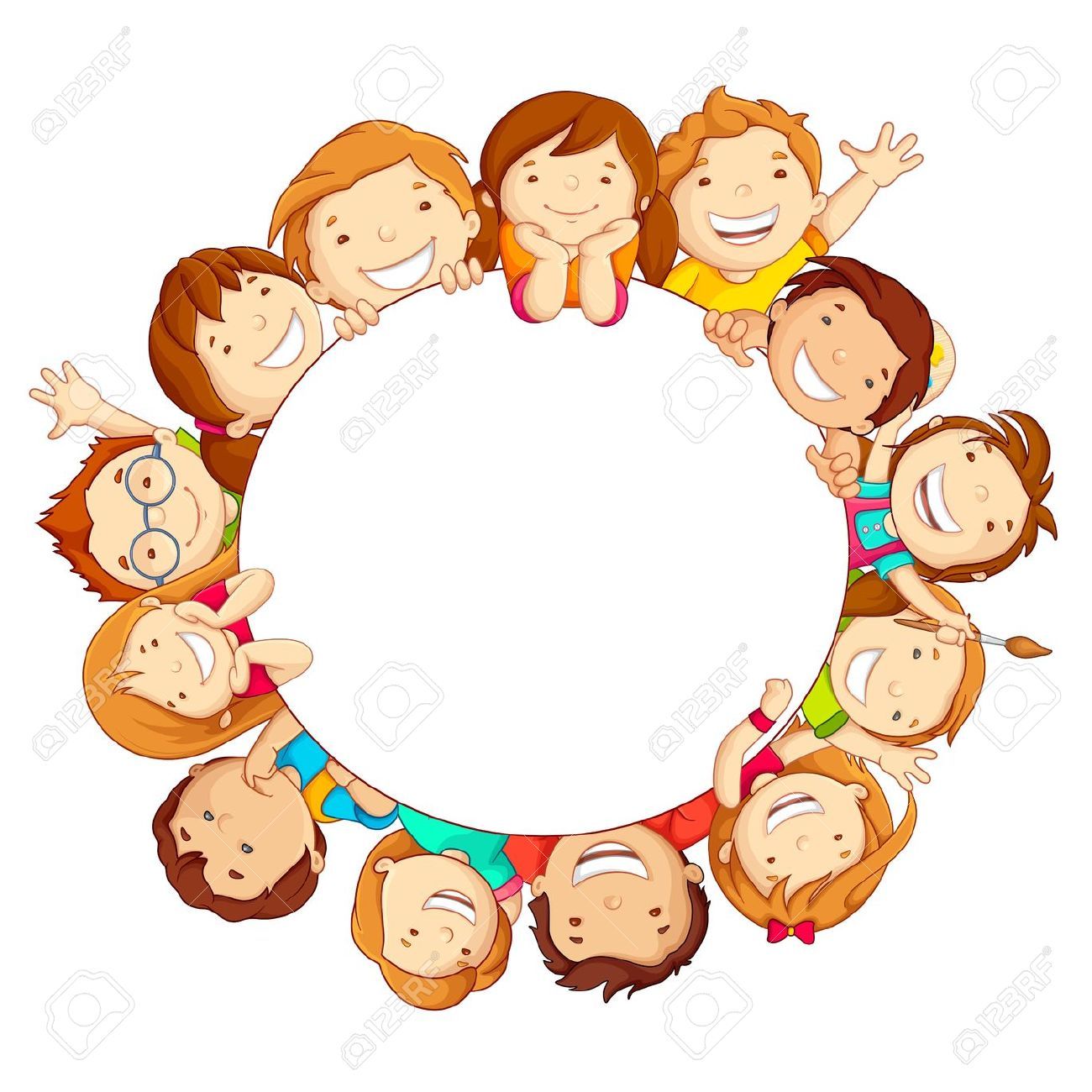 6-А
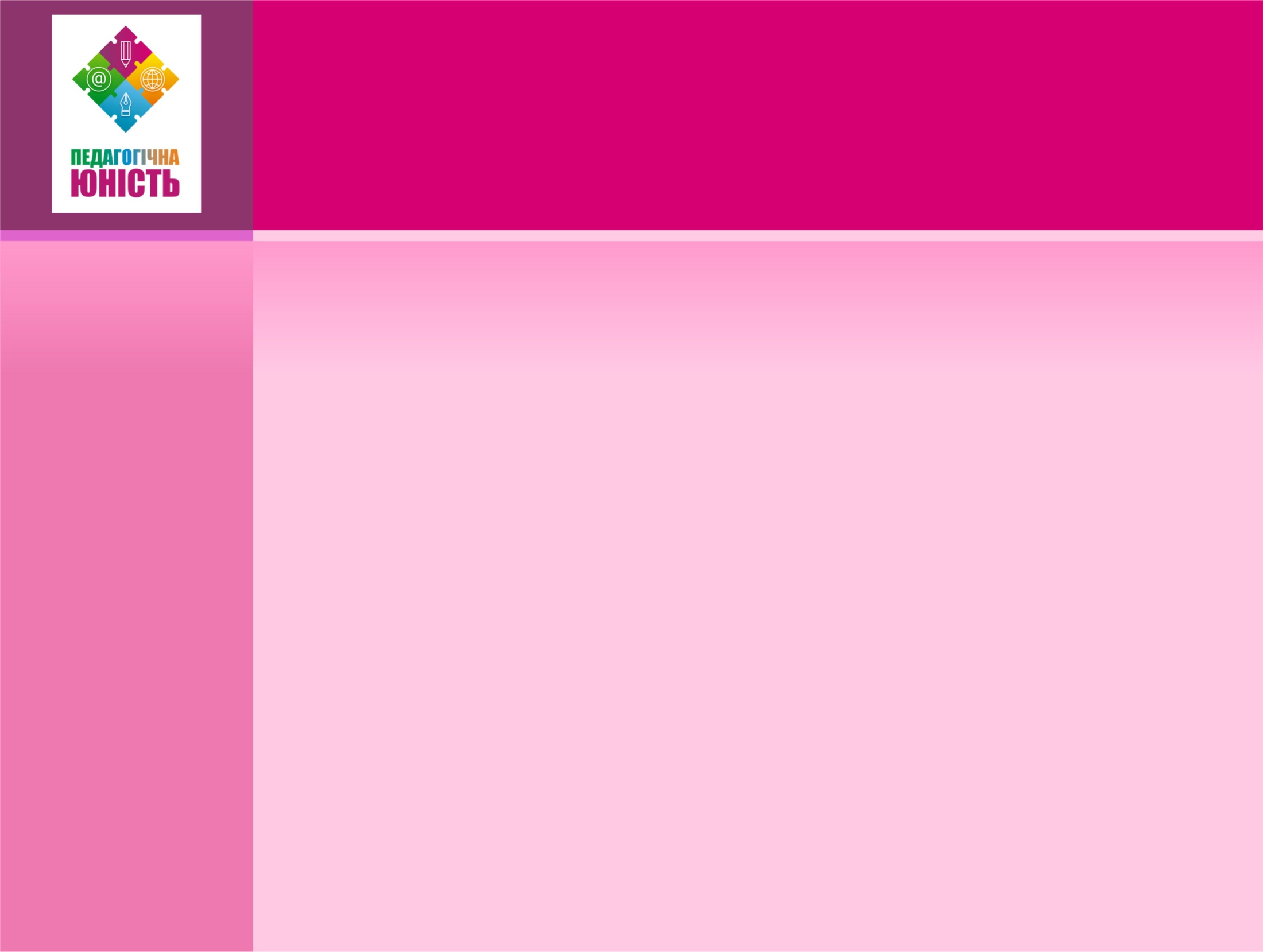 Дружня підтримка
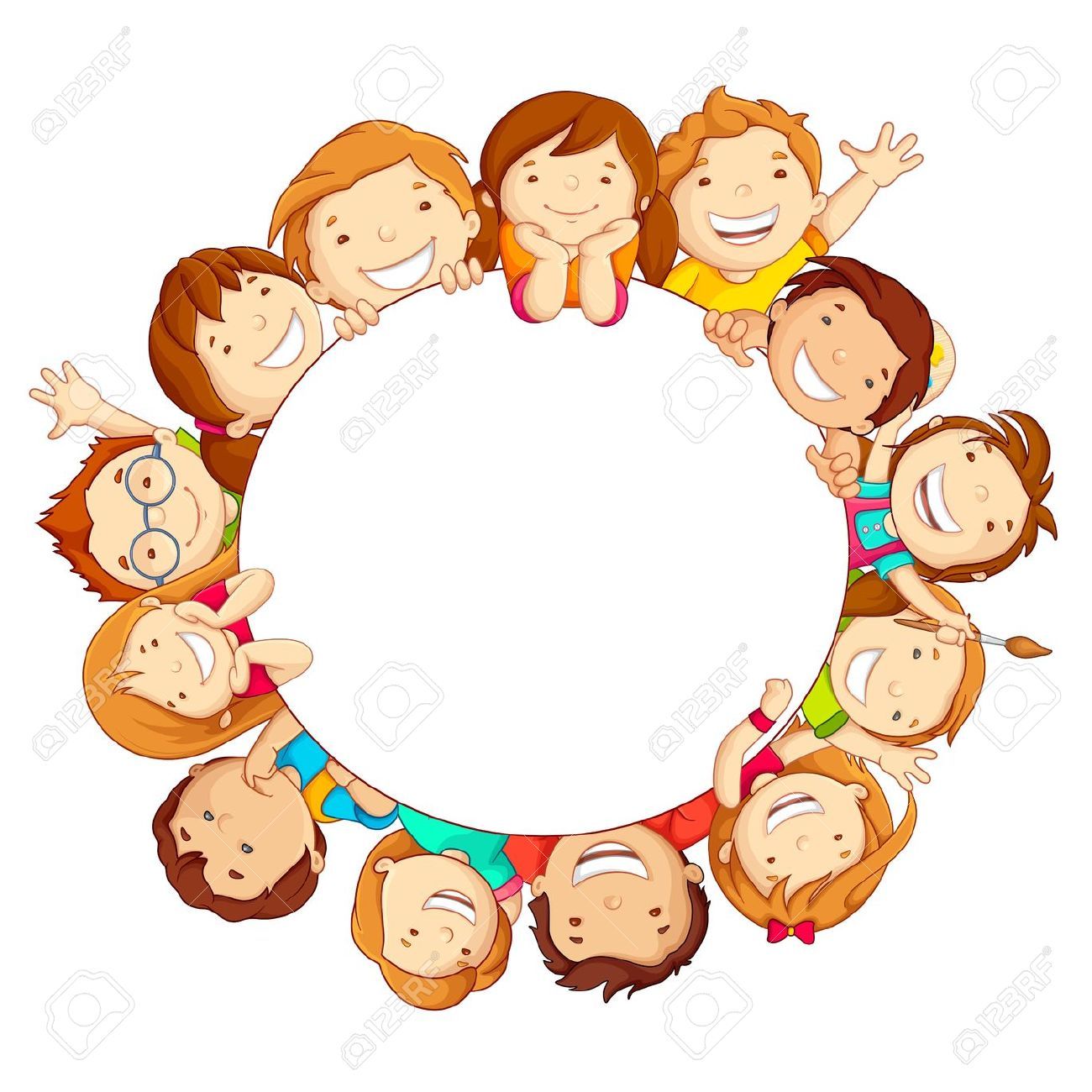 https://learningapps.org/display?v=pdo2wxye220
6-А
Станція №7